Díváme se na film
Film k přehrátí naleznete na tomto odkazu.
https://filmouka.cz/lekce/02-02/
Co jsme viděli?
Co jsme viděli?
1) Kdo je autorem filmu?
Co jsme viděli?
1) Kdo je autorem filmu?
2) Na jaké umělecké škole film vznikl?
Co jsme viděli?
1) Kdo je autorem filmu?
2) Na jaké umělecké škole film vznikl?
3) Jak se film jmenuje?
Co jsme viděli?
1) Kdo je autorem filmu?
2) Na jaké umělecké škole film vznikl?
3) Jak se film jmenuje?
4) Jaký objekt malují žáci a žákyně na hodině výtvarné výchovy?
Co jsme viděli?
1) Kdo je autorem filmu?
2) Na jaké umělecké škole film vznikl?
3) Jak se film jmenuje?
4) Jaký objekt malují žáci a žákyně na hodině výtvarné výchovy?
5) Jakou barvu má píšťalka, na kterou učitel píská?
Co jsme viděli?
1) Kdo je autorem filmu?
2) Na jaké umělecké škole film vznikl?
3) Jak se film jmenuje?
4) Jaký objekt malují žáci a žákyně na hodině výtvarné výchovy?
5) Jakou barvu má píšťalka, na kterou učitel píská?
6) Co visí na řídítkách holčina kola?
Co jsme viděli?
1) Kdo je autorem filmu?
2) Na jaké umělecké škole film vznikl?
3) Jak se film jmenuje?
4) Jaký objekt malují žáci a žákyně na hodině výtvarné výchovy?
5) Jakou barvu má píšťalka, na kterou učitel píská?
6) Co visí na řídítkách holčina kola?
7) Jak se jmenuje základní škola, kde se děj filmu odehrává?
Co jsme viděli?
1) Kdo je autorem filmu?
2) Na jaké umělecké škole film vznikl?
3) Jak se film jmenuje?
4) Jaký objekt malují žáci a žákyně na hodině výtvarné výchovy?
5) Jakou barvu má píšťalka, na kterou učitel píská?
6) Co visí na řídítkách holčina kola?
7) Jak se jmenuje základní škola, kde se děj filmu odehrává?
8) Poznali jste některý z obrazů, které visí holce na zdech v pokoji?
Co jsme viděli?
8) Poznali jste některý z obrazů, které visí holce v pokoji na zdech?
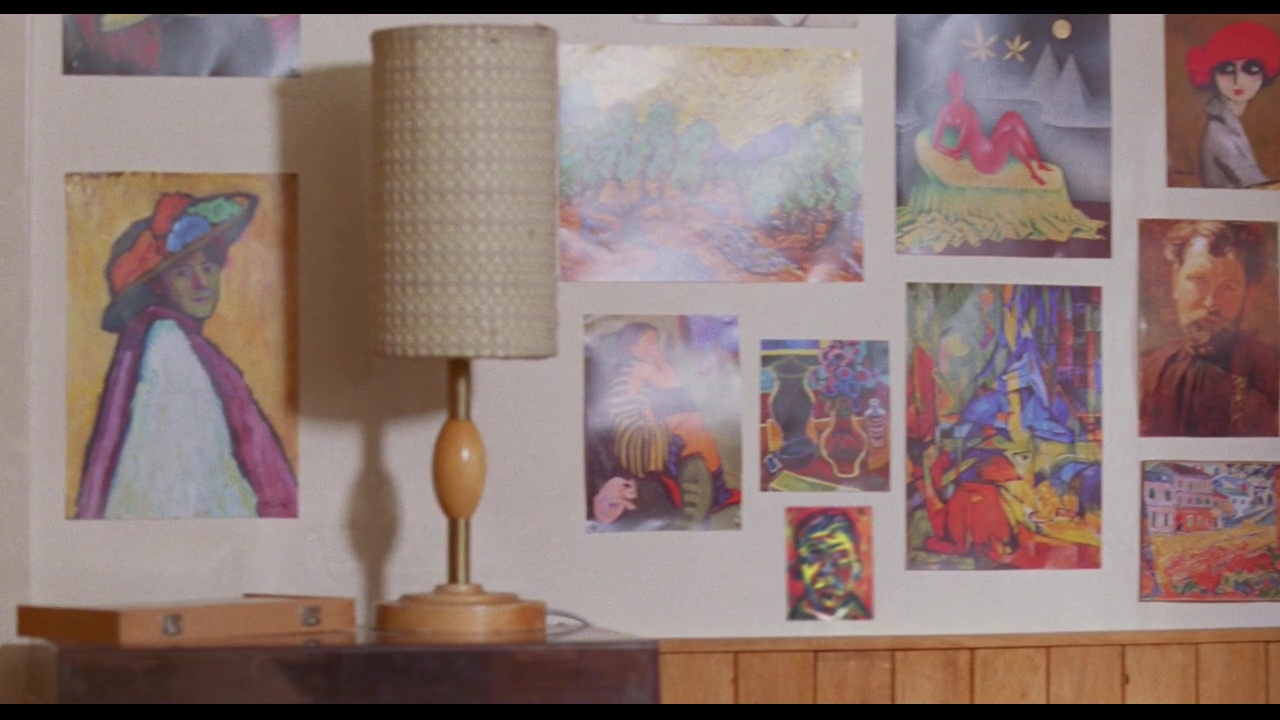 Co jsme viděli?
8) Poznali jste některý z obrazů, které visí holce v pokoji na zdech?
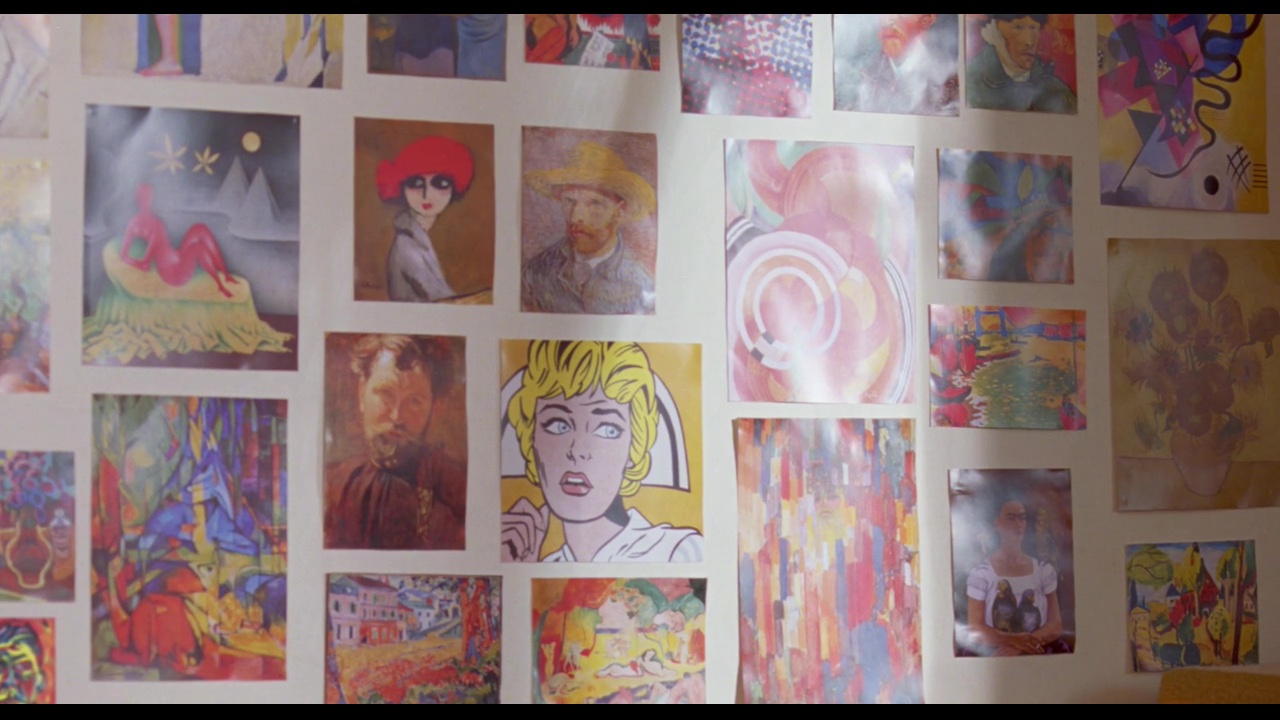 Co jsme viděli?
1) Kdo je autorem filmu?
2) Na jaké umělecké škole film vznikl?
3) Jak se film jmenuje?
4) Jaký objekt malují žáci a žákyně na hodině výtvarné výchovy?
5) Jakou barvu má píšťalka, na kterou učitel píská?
6) Co visí na řídítkách holčina kola?
7) Jak se jmenuje základní škola, kde se děj filmu odehrává?
8) Poznali jste některý z obrazů, které visí holce na zdech v pokoji?
9) Jakou barvu při malování holka pravděpodobně nejraději používá?
Co jsme viděli?
1) Kdo je autorem filmu?
2) Na jaké umělecké škole film vznikl?
3) Jak se film jmenuje?
4) Jaký objekt malují žáci a žákyně na hodině výtvarné výchovy?
5) Jakou barvu má píšťalka, na kterou učitel píská?
6) Co visí na řídítkách holčina kola?
7) Jak se jmenuje základní škola, kde se děj filmu odehrává?
8) Poznali jste některý z obrazů, které visí holce na zdech v pokoji?
9) Jakou barvu při malování holka pravděpodobně nejraději používá?
10) Kde holka rozvěšuje na závěr filmu obrazy na výstavku pro ostatní?
Co jsme viděli?
1) Kdo je autorem filmu?
2) Na jaké umělecké škole film vznikl?
3) Jak se film jmenuje?
4) Jaký objekt malují žáci a žákyně na hodině výtvarné výchovy?
5) Jakou barvu má píšťalka, na kterou učitel píská?
6) Co visí na řídítkách holčina kola?
7) Jak se jmenuje základní škola, kde se děj filmu odehrává?
8) Poznali jste některý z obrazů, které visí holce na zdech v pokoji?
9) Jakou barvu při malování holka pravděpodobně nejraději používá?
10) Kde holka rozvěšuje na závěr filmu obrazy na výstavku pro ostatní?
11) Na jaký nástroj je nahrána nejčastěji používaná doprovodná hudba?
Co jsme viděli?
1) Kdo je autorem filmu?
2) Na jaké umělecké škole film vznikl?
3) Jak se film jmenuje?
4) Jaký objekt malují žáci a žákyně na hodině výtvarné výchovy?
5) Jakou barvu má píšťalka, na kterou učitel píská?
6) Co visí na řídítkách holčina kola?
7) Jak se jmenuje základní škola, kde se děj filmu odehrává?
8) Poznali jste některý z obrazů, které visí holce na zdech v pokoji?
9) Jakou barvu při malování holka pravděpodobně nejraději používá?
10) Kde holka rozvěšuje na závěr filmu obrazy na výstavku pro ostatní?
11) Na jaký nástroj je nahrána nejčastěji používaná doprovodná hudba?
12) Jakou knížku si čte na závěr učitel za katedrou v hodině?
Co jsme viděli?
1) Kdo je autorem filmu?
2) Na jaké umělecké škole film vznikl?
3) Jak se film jmenuje?
4) Jaký objekt malují žáci a žákyně na hodině výtvarné výchovy?
5) Jakou barvu má píšťalka, na kterou učitel píská?
6) Co visí na řídítkách holčina kola?
7) Jak se jmenuje základní škola, kde se děj filmu odehrává?
8) Poznali jste některý z obrazů, které visí holce na zdech v pokoji?
9) Jakou barvu při malování holka pravděpodobně nejraději používá?
10) Kde holka rozvěšuje na závěr filmu obrazy na výstavku pro ostatní?
11) Na jaký nástroj je nahrána nejčastěji používaná doprovodná hudba?
12) Jakou knížku si čte na závěr učitel za katedrou v hodině?
13) Dokážete odhadnout stopáž/délku filmu, zaokrouhleno na minuty?
Odpovědi
odpovědi
1) Kdo je autorem filmu?
odpovědi
1) Kdo je autorem filmu?
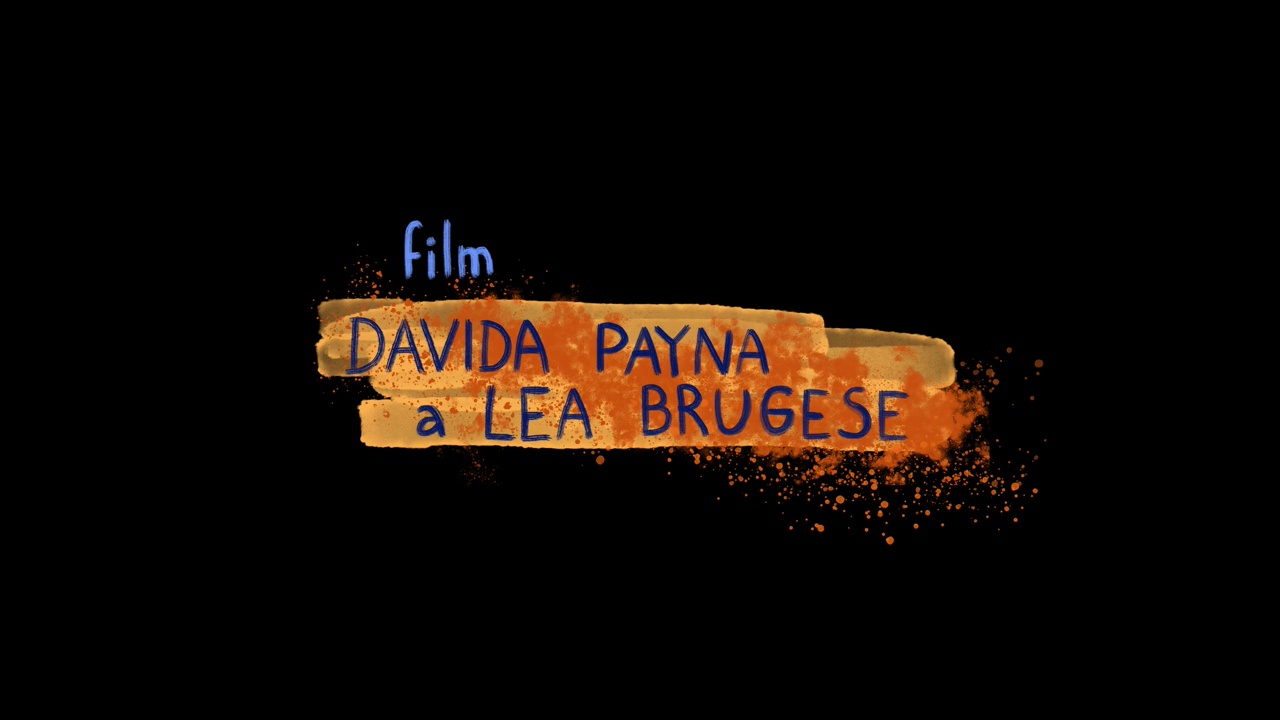 odpovědi
2) Na jaké umělecké škole film vznikl?
odpovědi
2) Na jaké umělecké škole film vznikl?
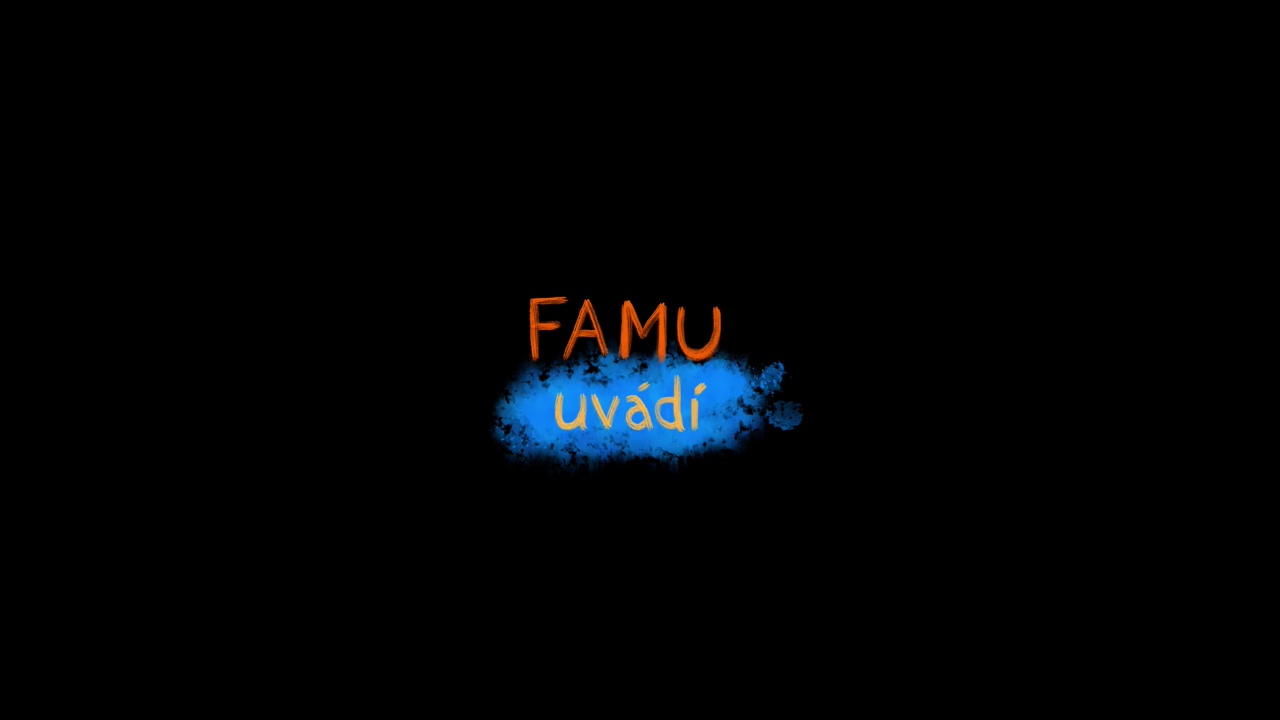 odpovědi
3) Jak se film jmenuje?
odpovědi
3) Jak se film jmenuje?
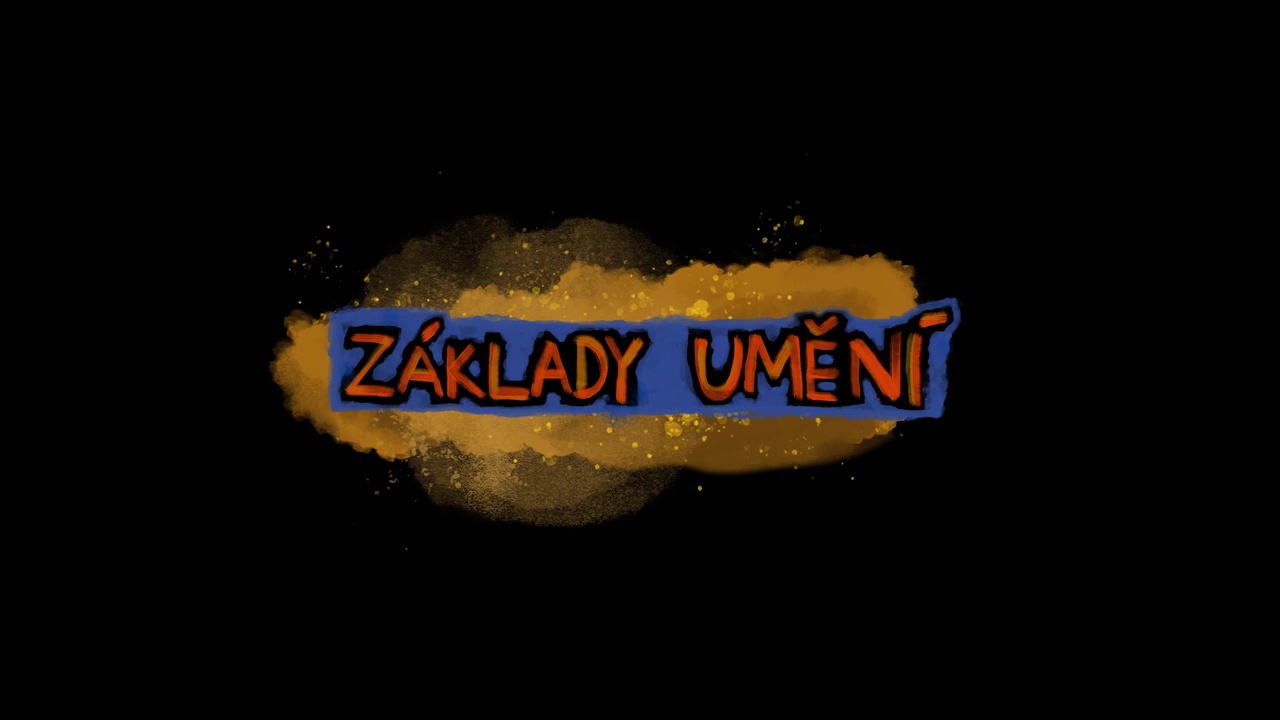 odpovědi
3) Jak se film jmenuje?
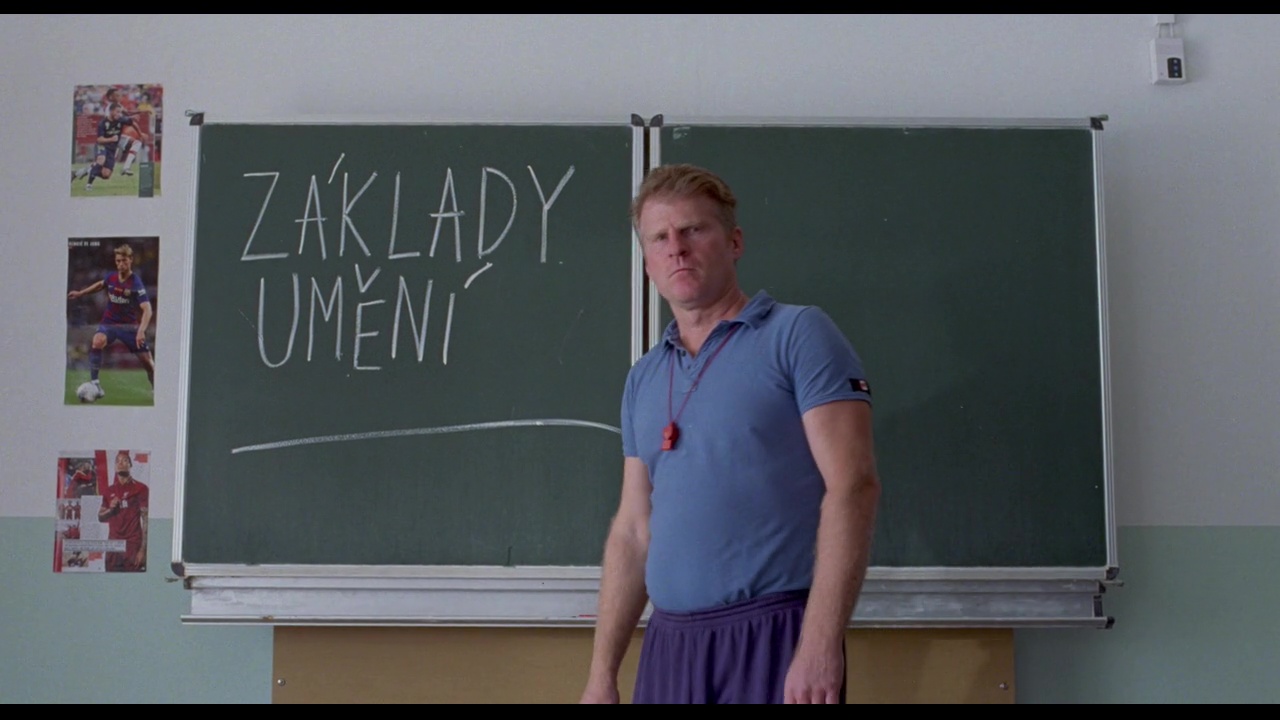 odpovědi
4) Jaký objekt malují žáci a žákyně na hodině výtvarné výchovy?
odpovědi
4) Jaký objekt malují žáci a žákyně na hodině výtvarné výchovy?
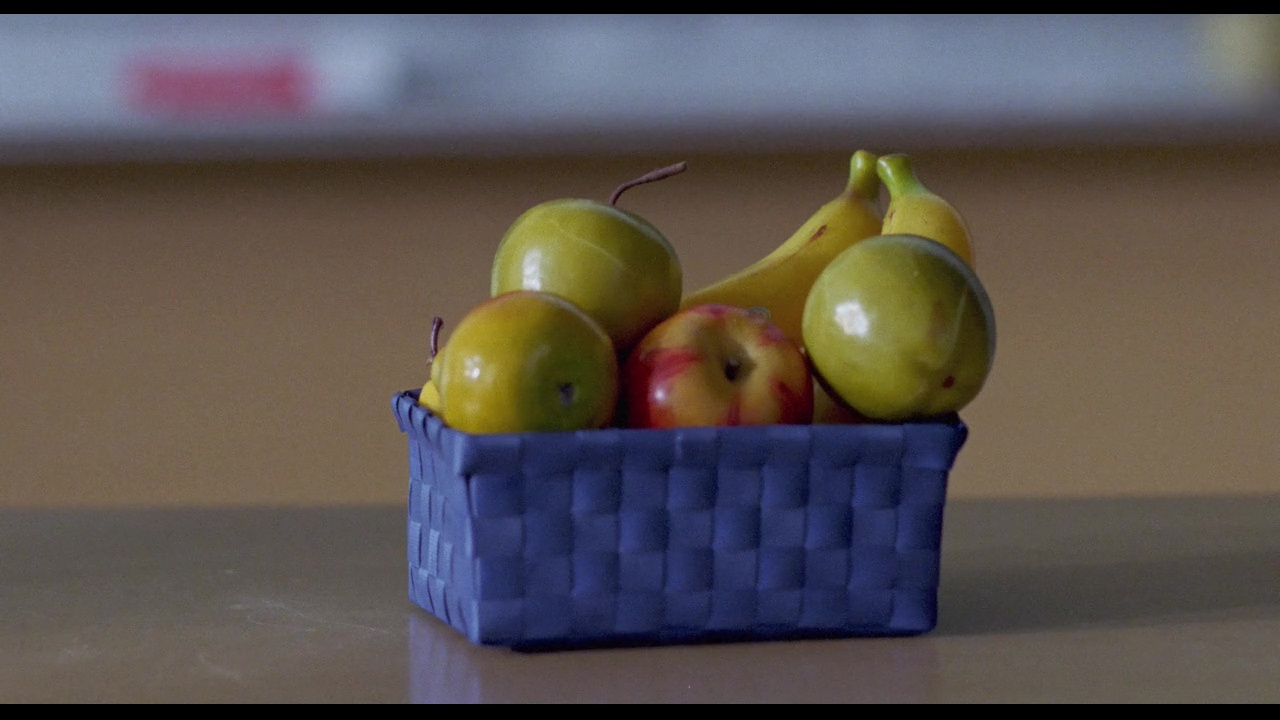 odpovědi
5) Jakou barvu má píšťalka, na kterou učitel píská?
odpovědi
5) Jakou barvu má píšťalka, na kterou učitel píská?
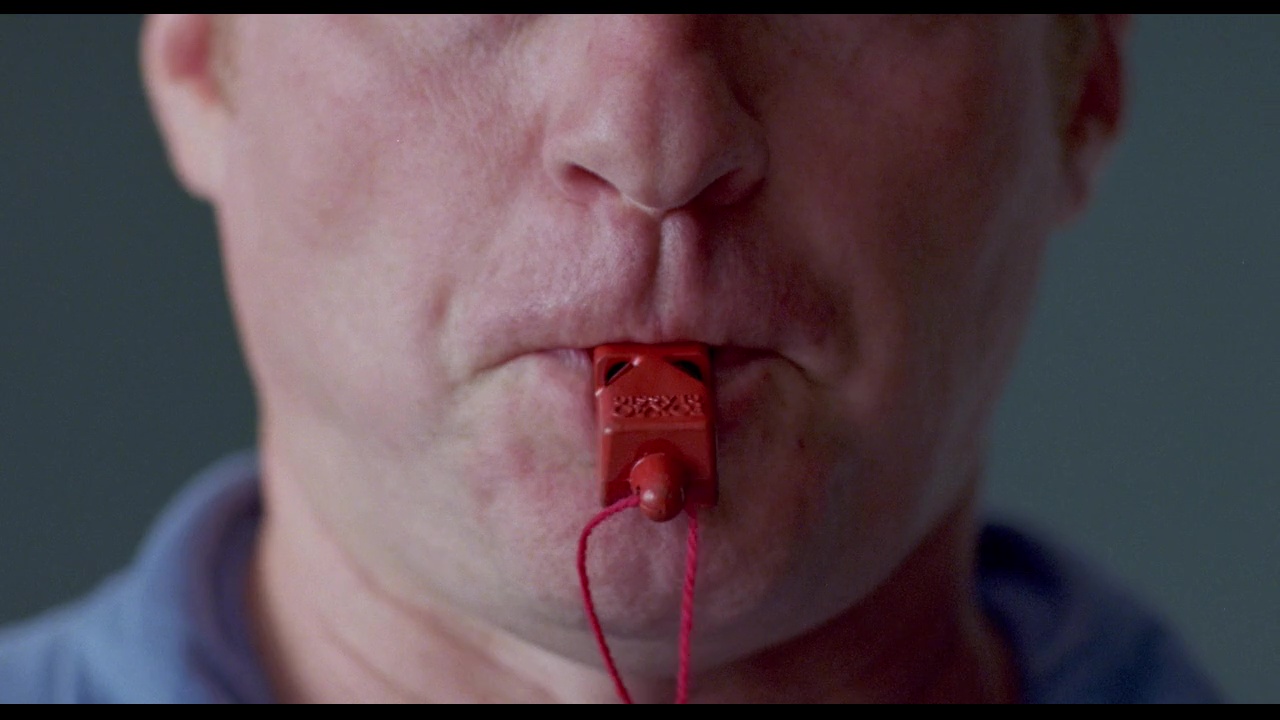 odpovědi
6) Co visí na řídítkách holčina kola?
odpovědi
6) Co visí na řídítkách holčina kola?
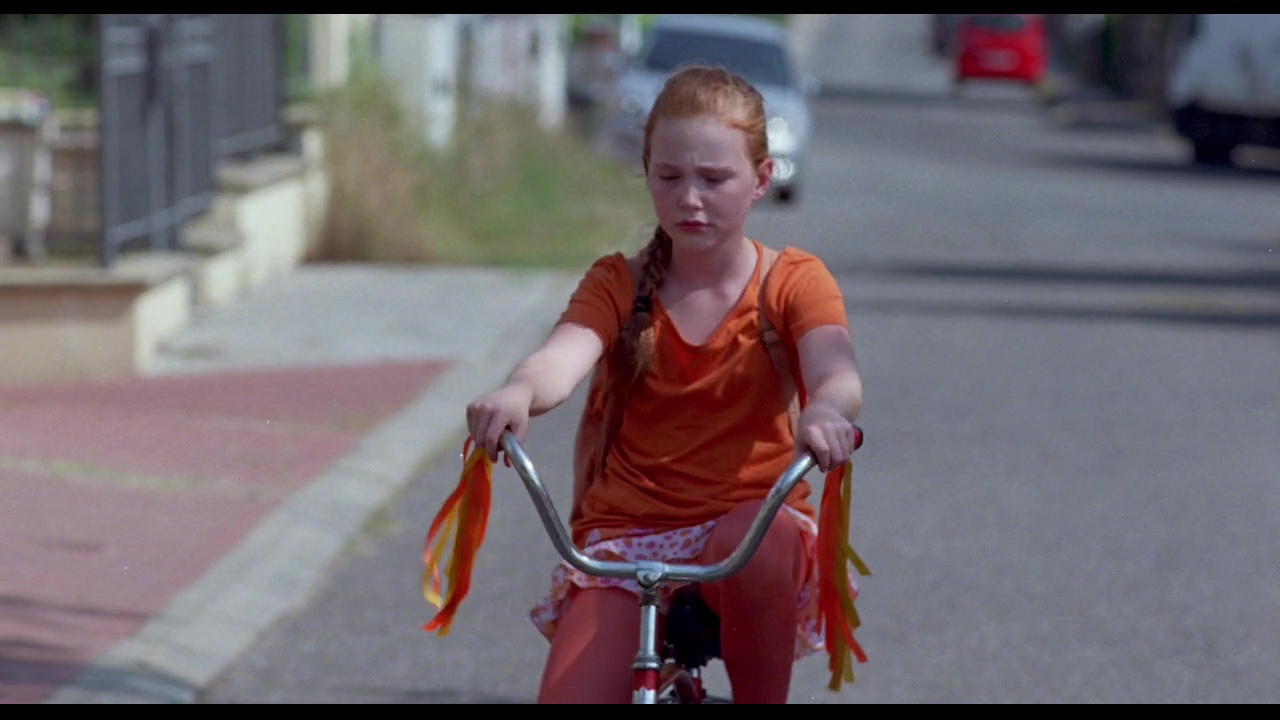 odpovědi
7) Jak se jmenuje základní škola, kde se děj filmu odehrává?
odpovědi
7) Jak se jmenuje základní škola, kde se děj filmu odehrává?
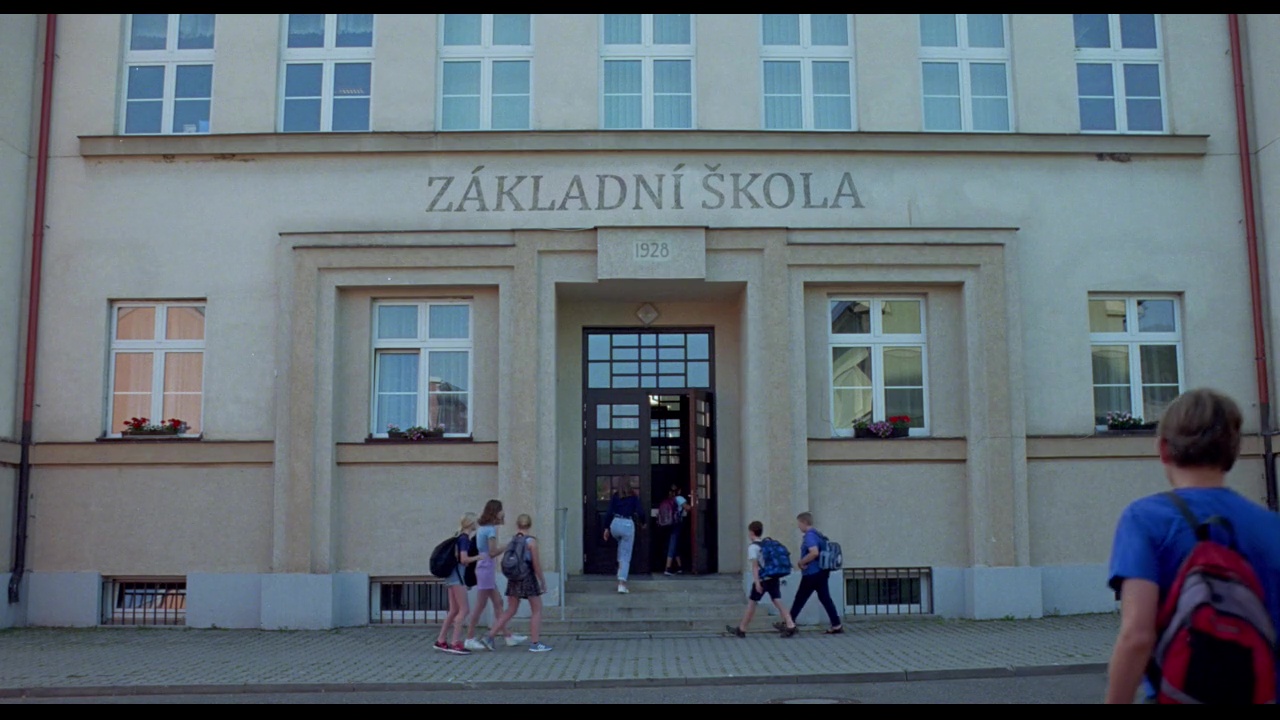 odpovědi
8) Poznali jste některý z obrazů, které visí holce v pokoji na zdech?
odpovědi
8) Poznali jste některý z obrazů, které visí holce v pokoji na zdech?
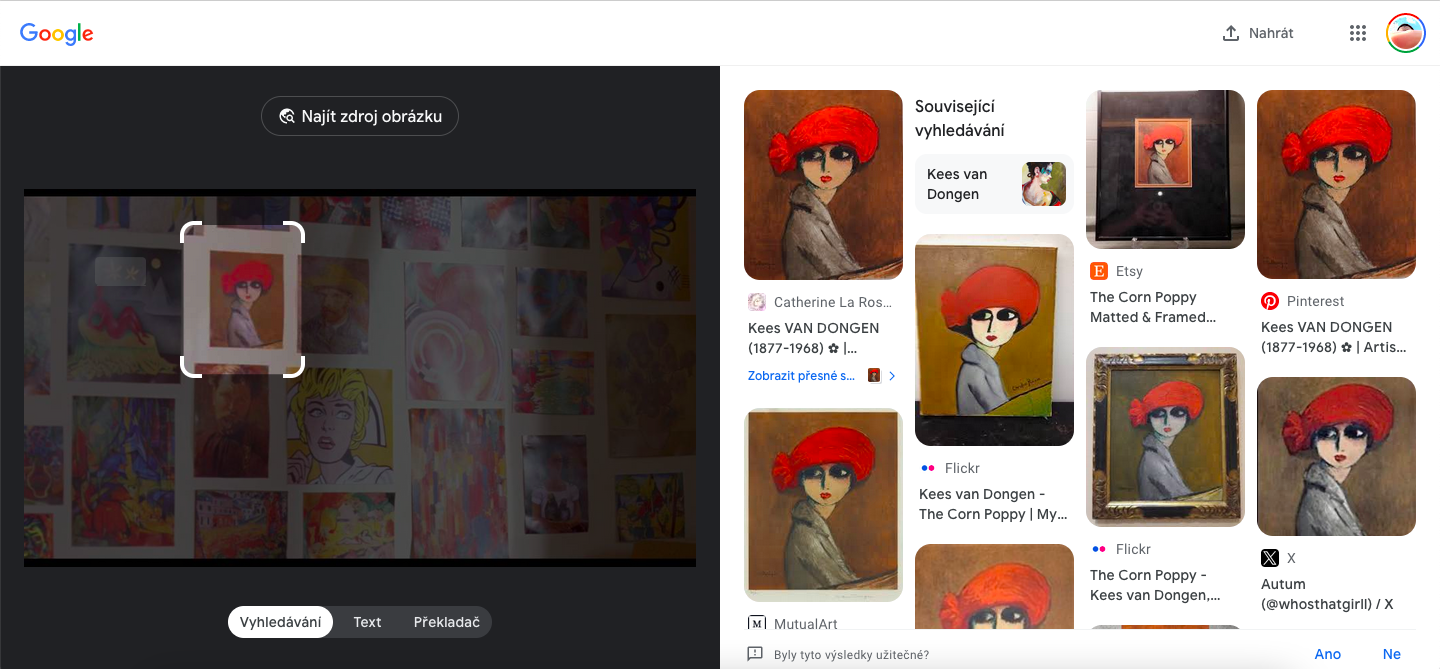 odpovědi
8) Poznali jste některý z obrazů, které visí holce v pokoji na zdech?
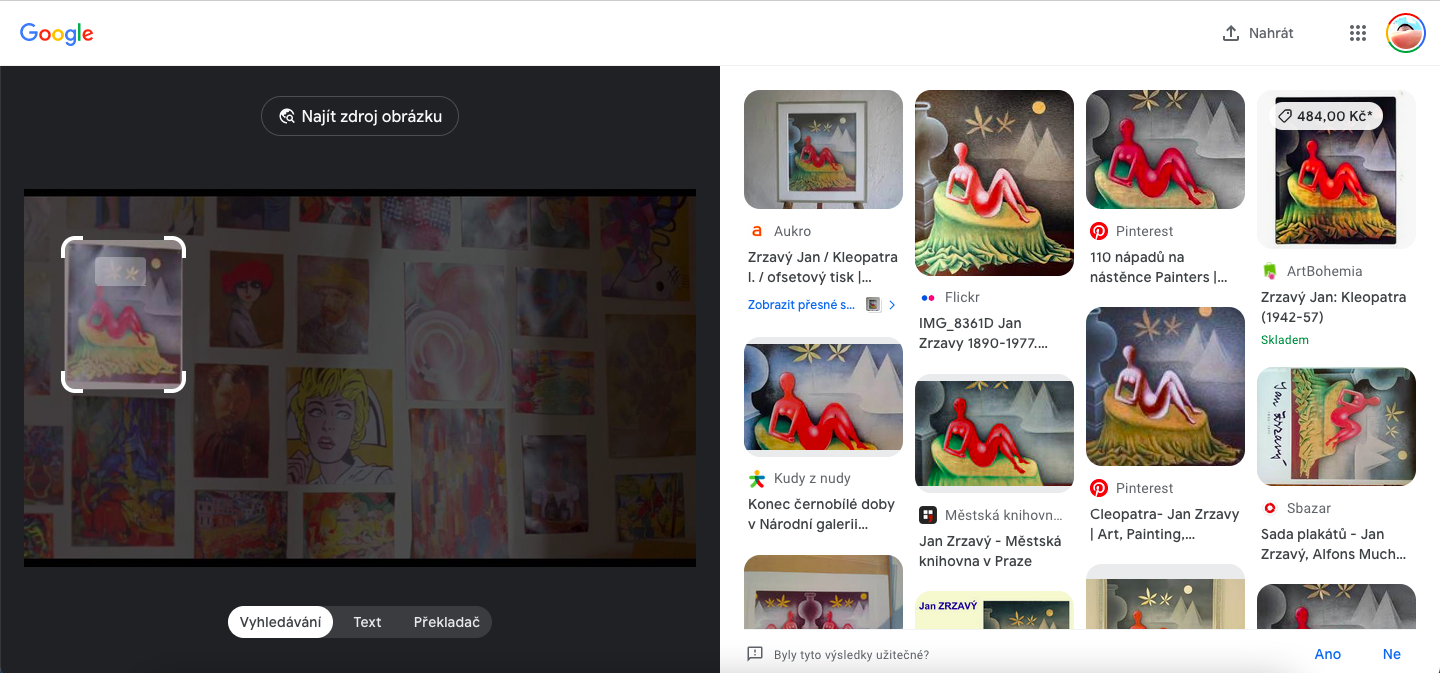 odpovědi
8) Poznali jste některý z obrazů, které visí holce v pokoji na zdech?
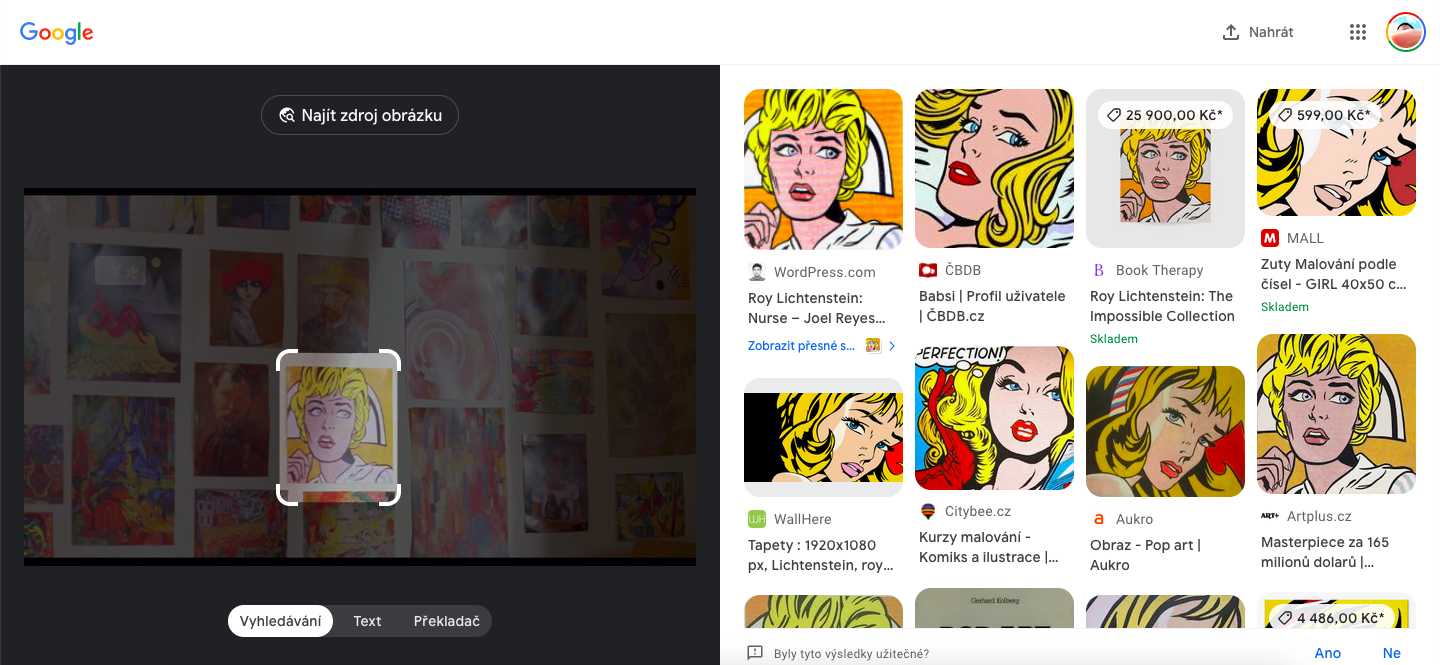 odpovědi
8) Poznali jste některý z obrazů, které visí holce v pokoji na zdech?
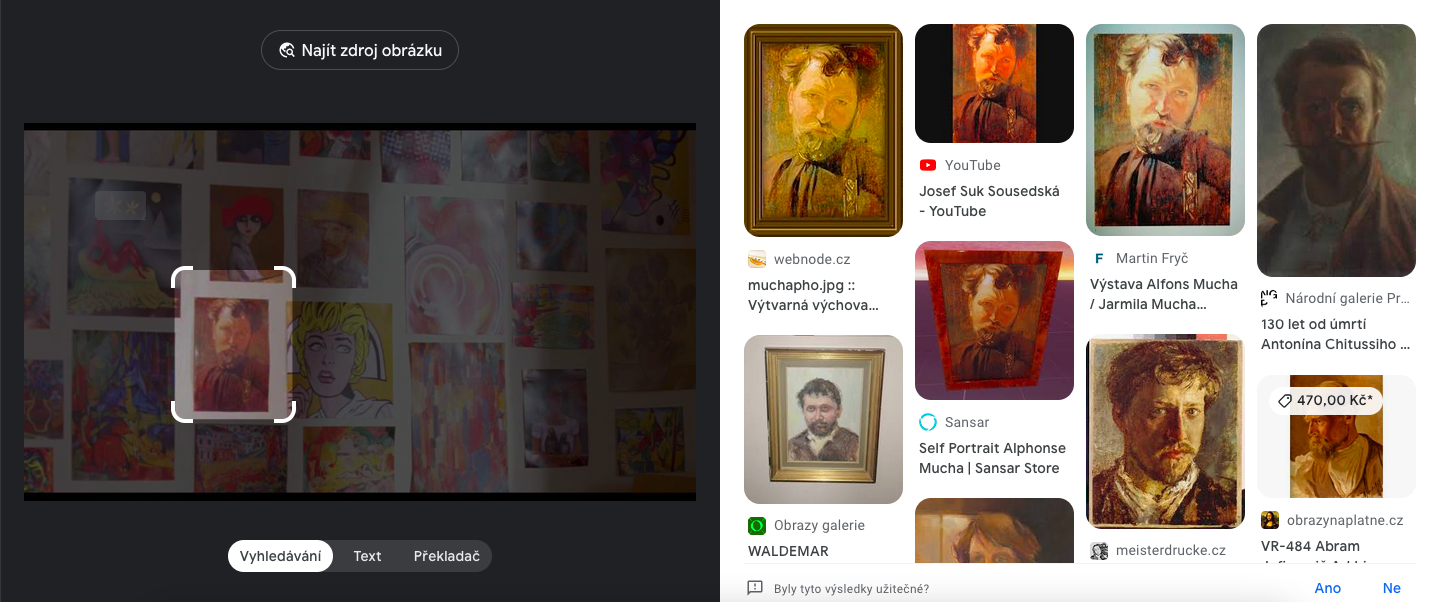 odpovědi
9) Jakou barvu při malování holka pravděpodobně nejraději používá?
odpovědi
9) Jakou barvu při malování holka pravděpodobně nejraději používá?
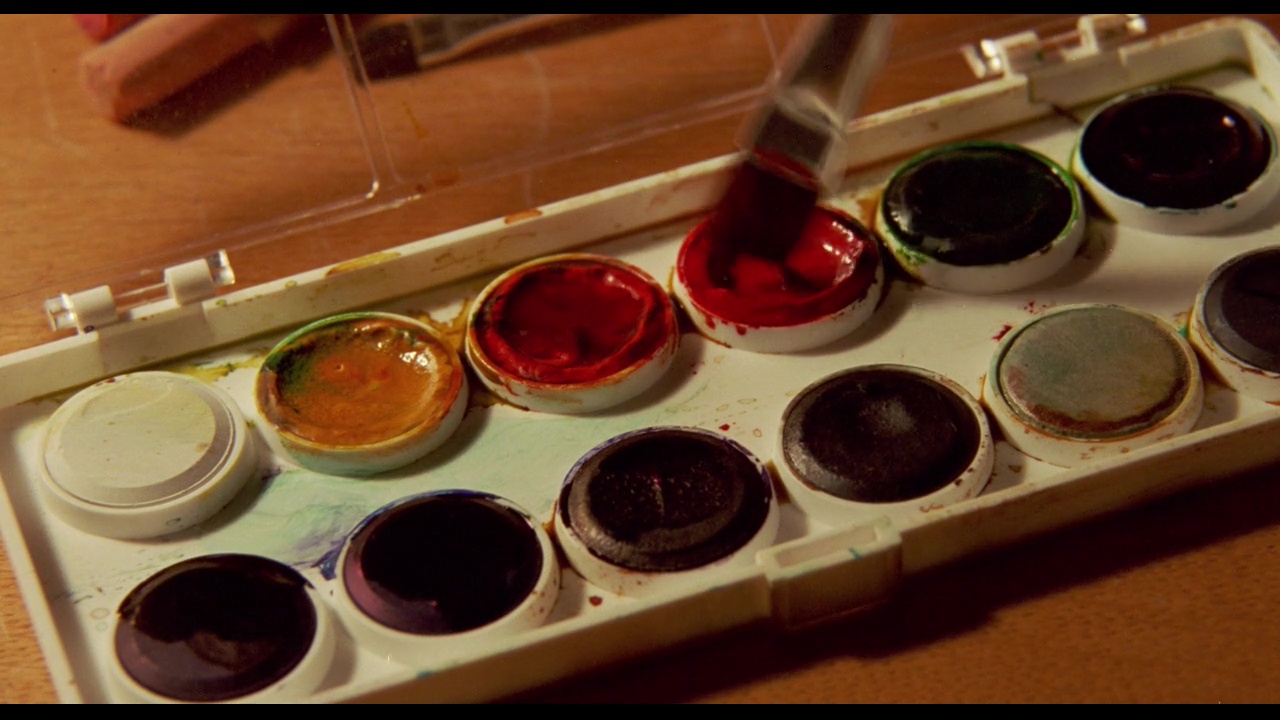 odpovědi
9) Jakou barvu při malování holka pravděpodobně nejraději používá?
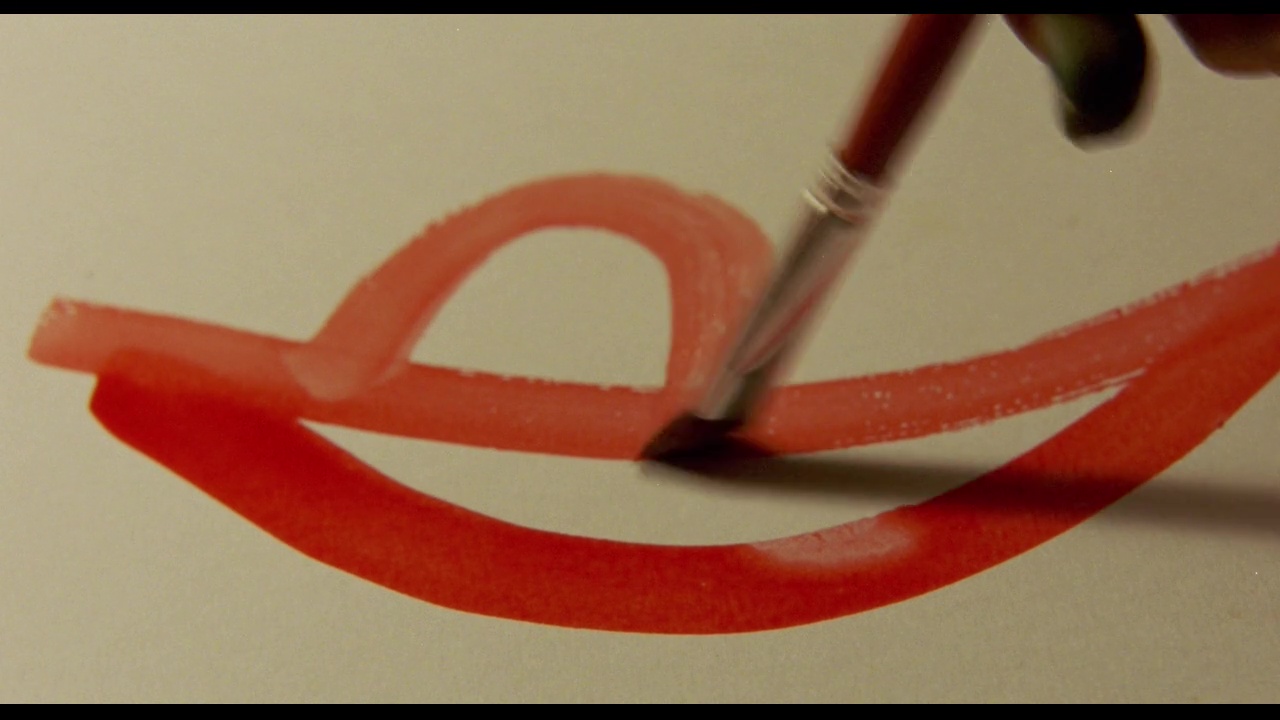 odpovědi
10) Kde holka rozvěšuje na závěr filmu obrazy na výstavku pro ostatní?
odpovědi
10) Kde holka rozvěšuje na závěr filmu obrazy na výstavku pro ostatní?
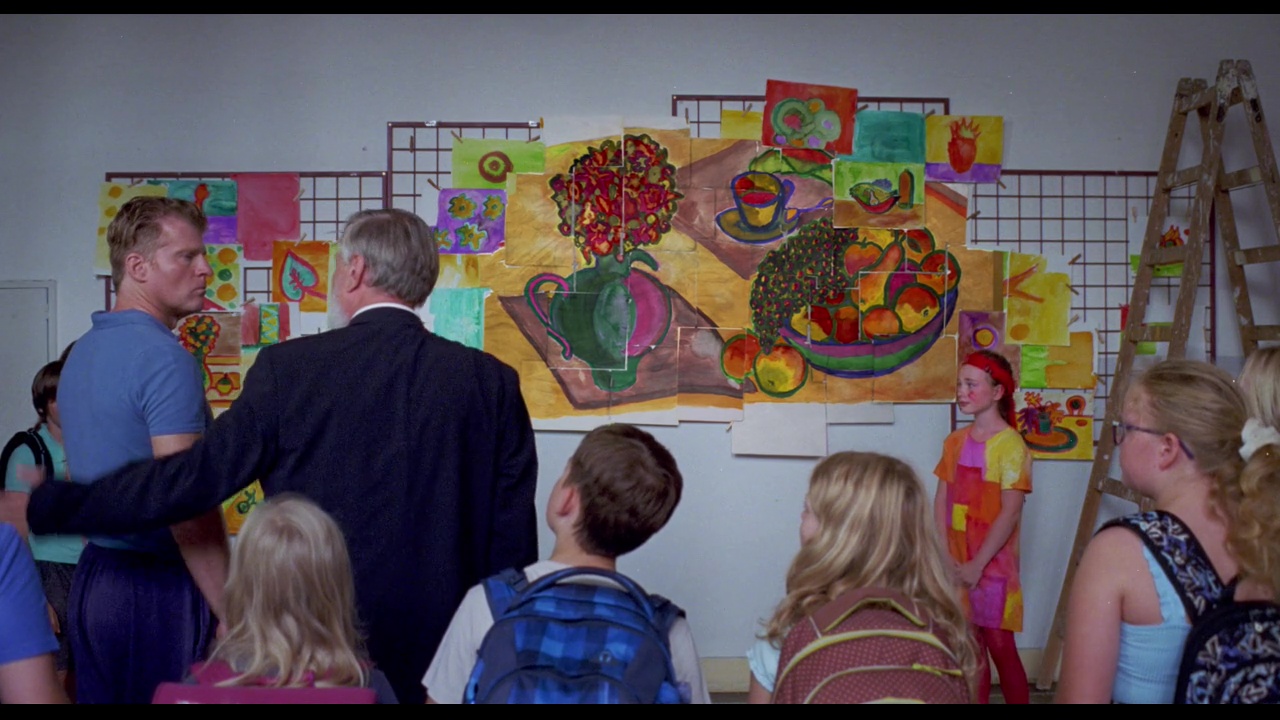 odpovědi
11) Na jaký nástroj je nahrána nejčastěji používaná doprovodná hudba?
odpovědi
11) Na jaký nástroj je nahrána nejčastěji používaná doprovodná hudba?
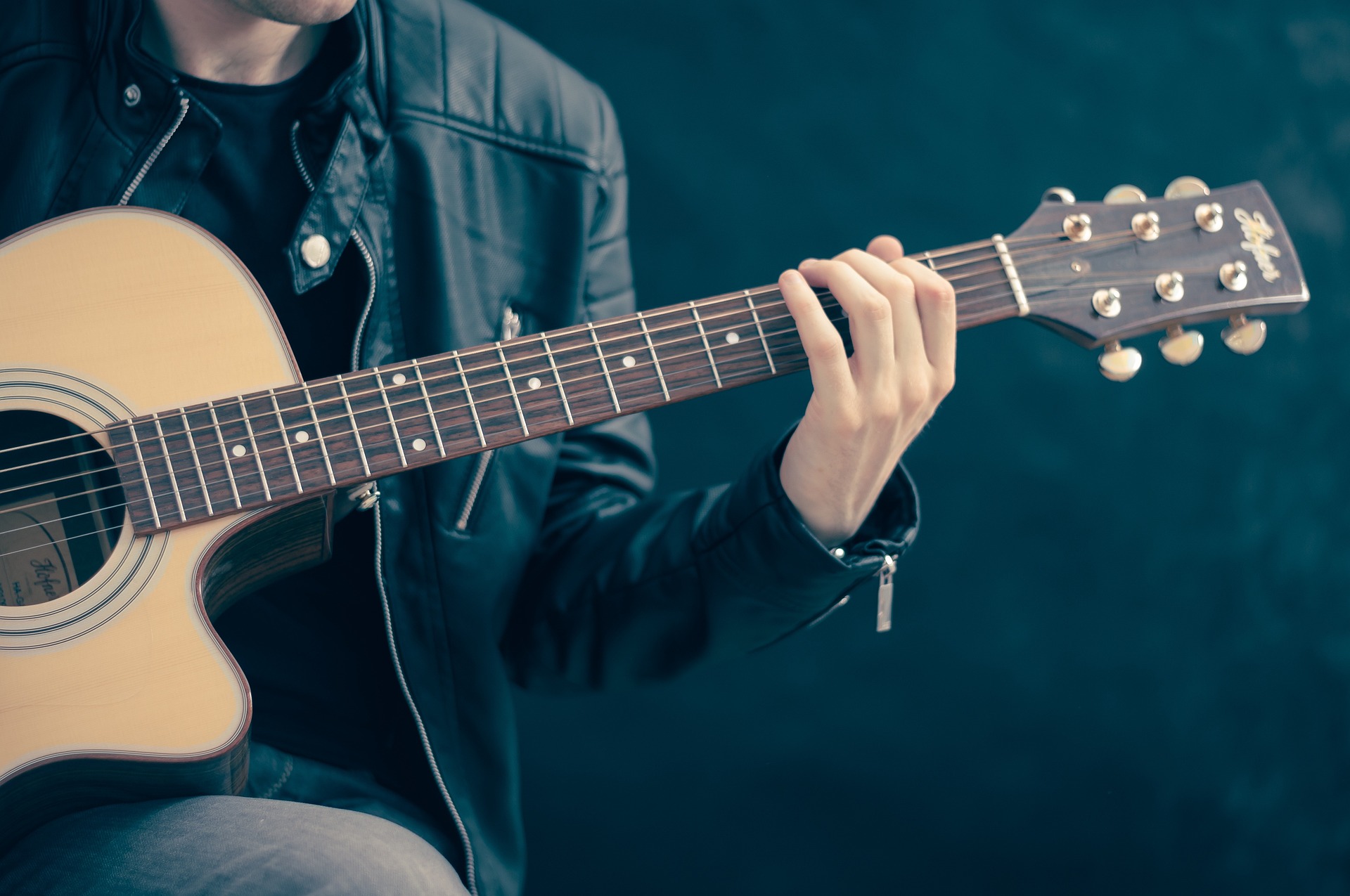 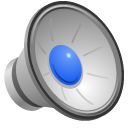 odpovědi
12) Jakou knížku si čte na závěr učitel za katedrou v hodině?
odpovědi
12) Jakou knížku si čte na závěr učitel za katedrou v hodině?
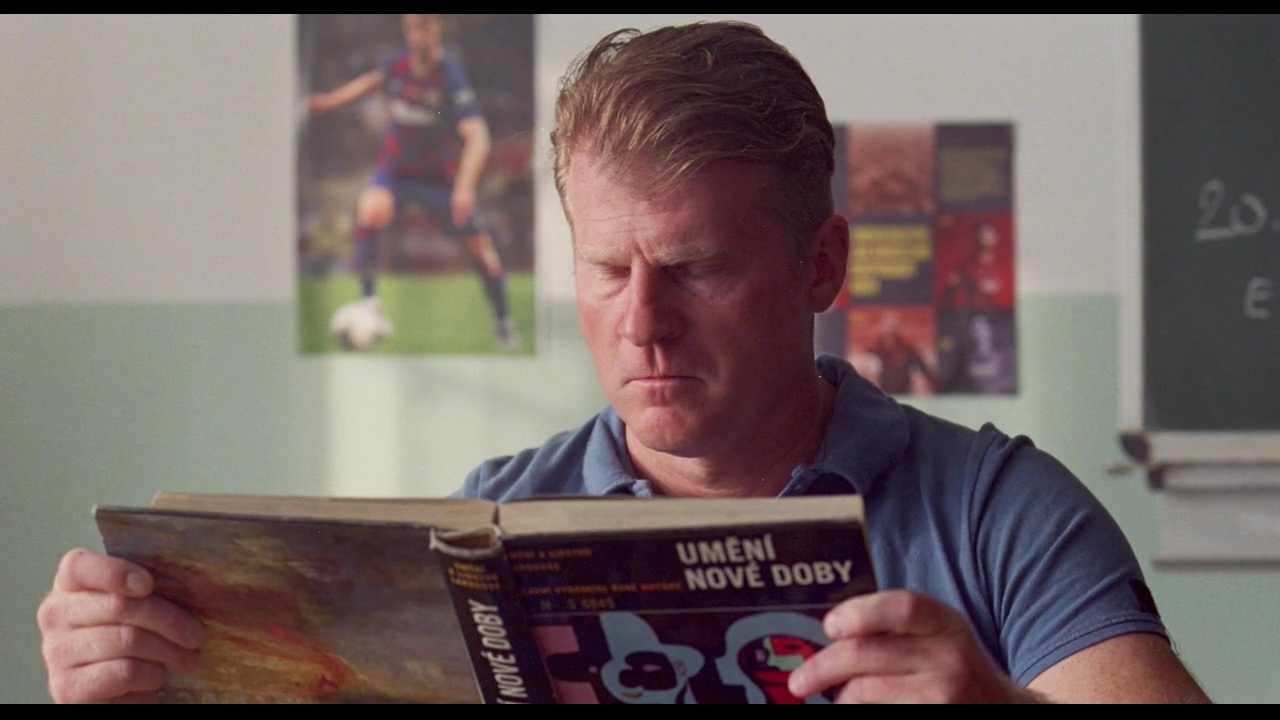 odpovědi
13) Dokážete odhadnout stopáž/délku filmu, zaokrouhleno na minuty?
odpovědi
13) Dokážete odhadnout stopáž/délku filmu, zaokrouhleno na minuty?
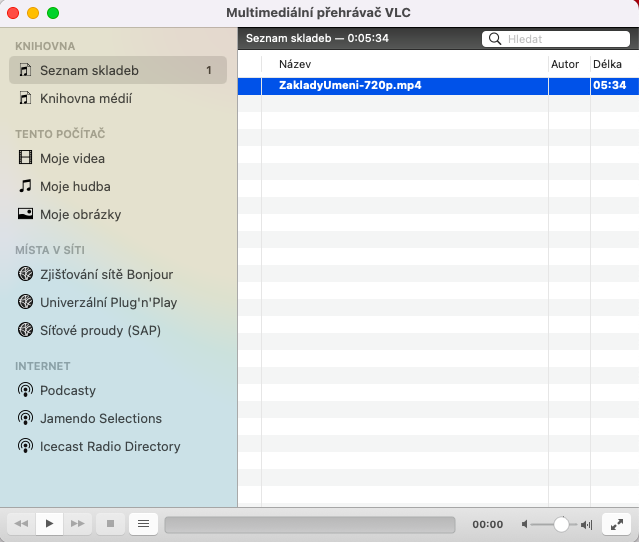 Pustíme si film znova
Film k přehrátí naleznete na tomto odkazu.
https://filmouka.cz/lekce/02-02/
FILMOVÝ ROZBOR
FILMOVÝ ROZBOR
1) Čím je film výjimečný? Čím se odlišuje od většiny filmů, které známe? Vyjádřete se beze slov.
FILMOVÝ ROZBOR
1) Čím je film výjimečný? Čím se odlišuje od většiny filmů, které známe?
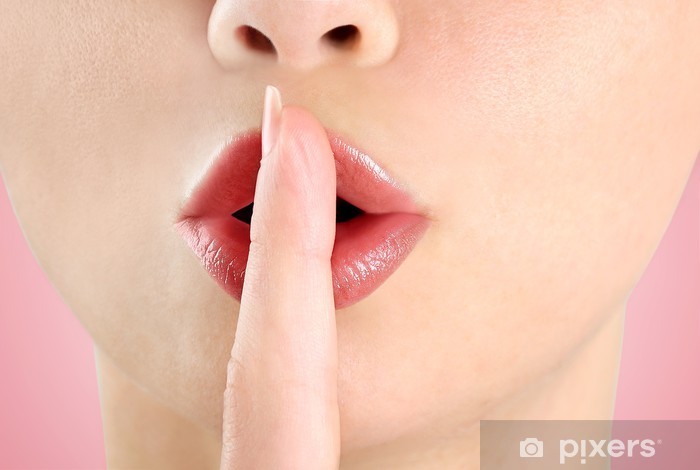 FILMOVÝ ROZBOR
2) Jak by se podle vás odehrával tento dialog mezi holkou a učitelem, pokud by se ve filmu „mohlo“ mluvit? Přehrajte.
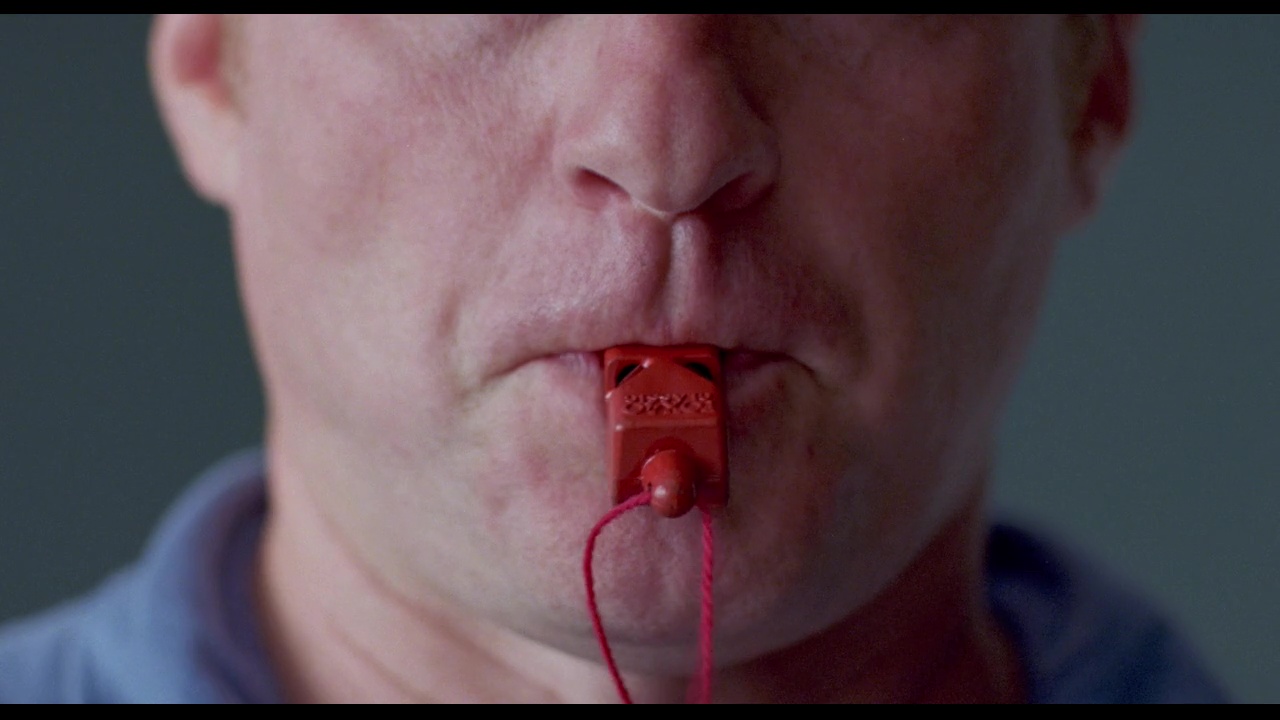 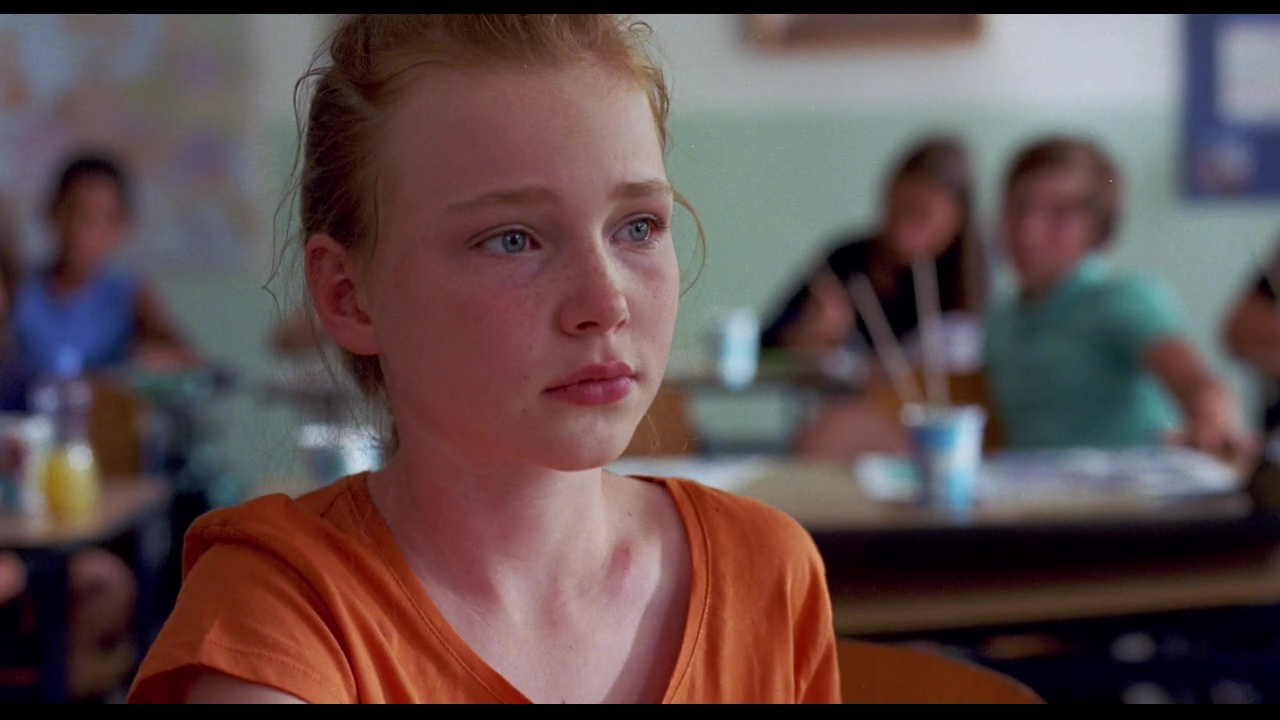 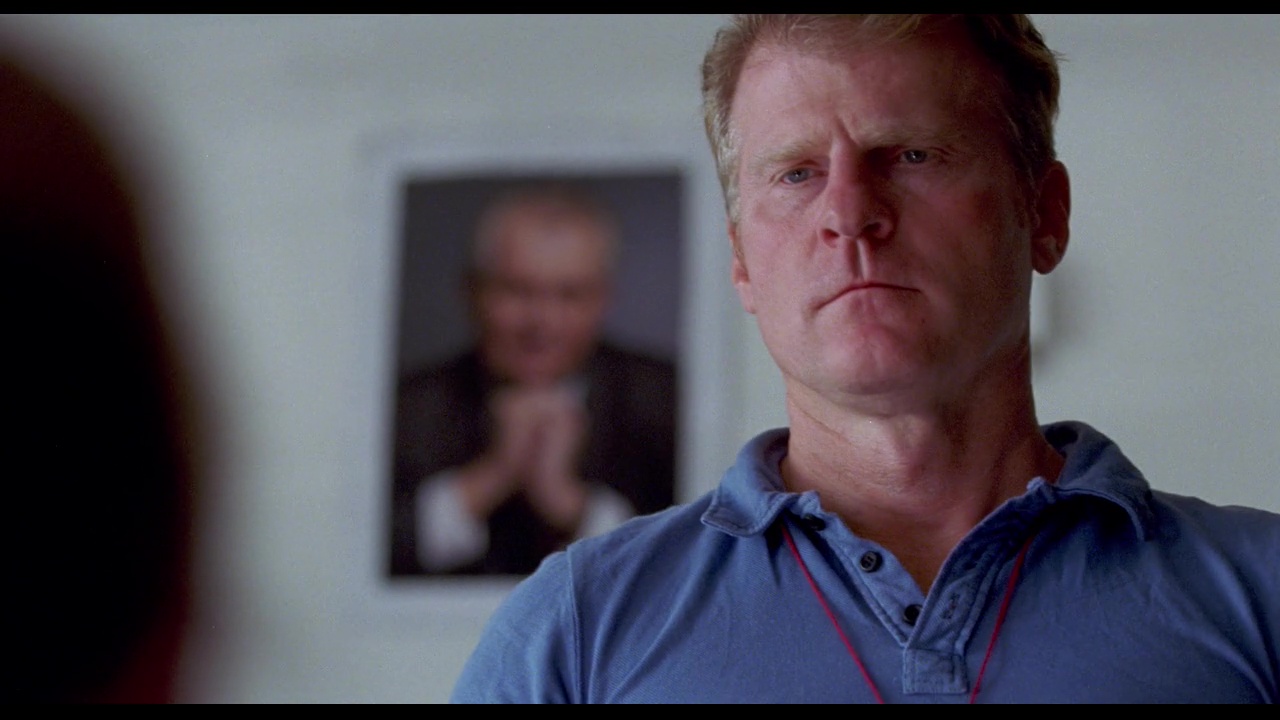 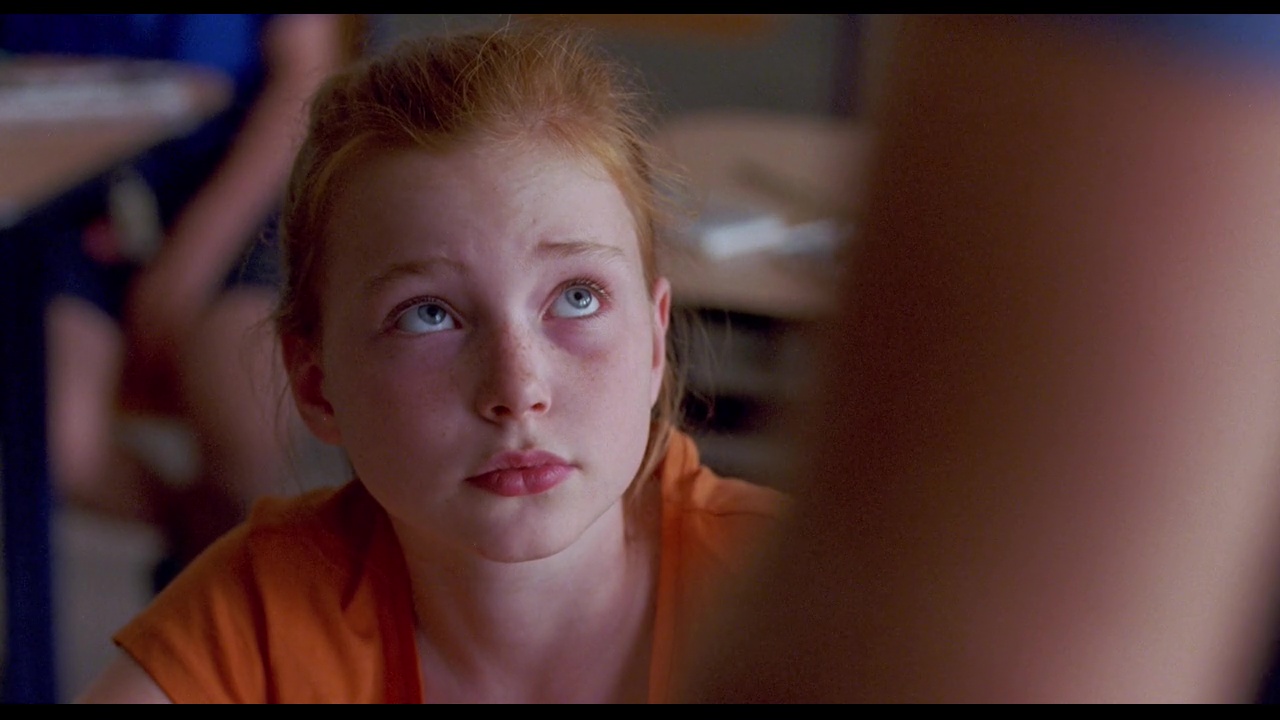 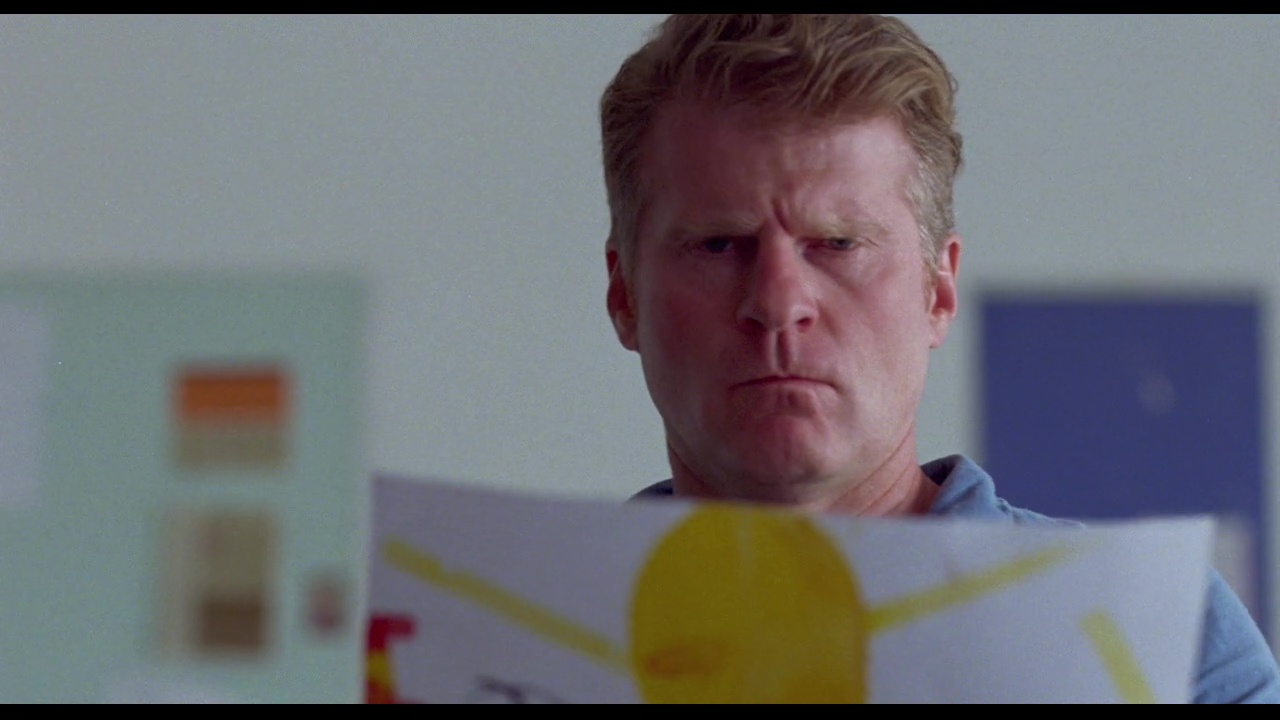 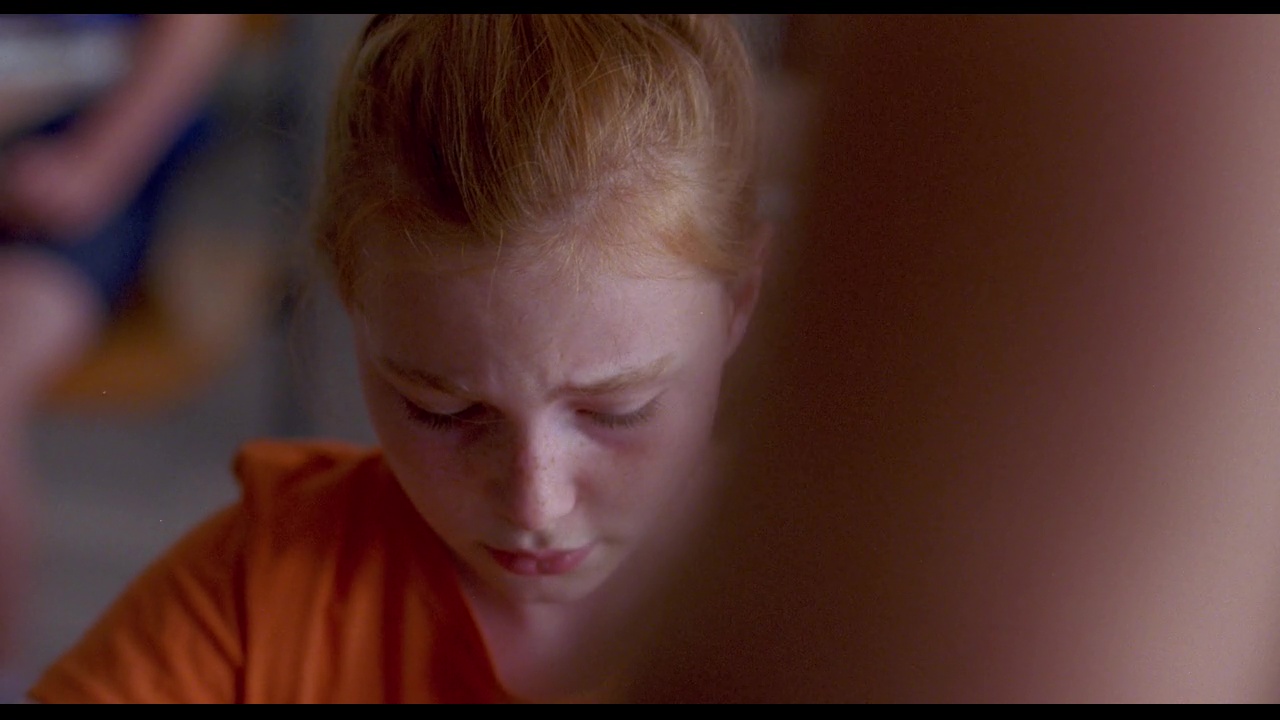 FILMOVÝ ROZBOR
3) Ve filmu se výrazně pracuje s nadsázkou, řada věcí, které film zobrazuje, by se ve skutečnosti takto asi nestala. JAK BY SE PRAVDĚPODOBNĚ ODEHRÁLY V REALITĚ?
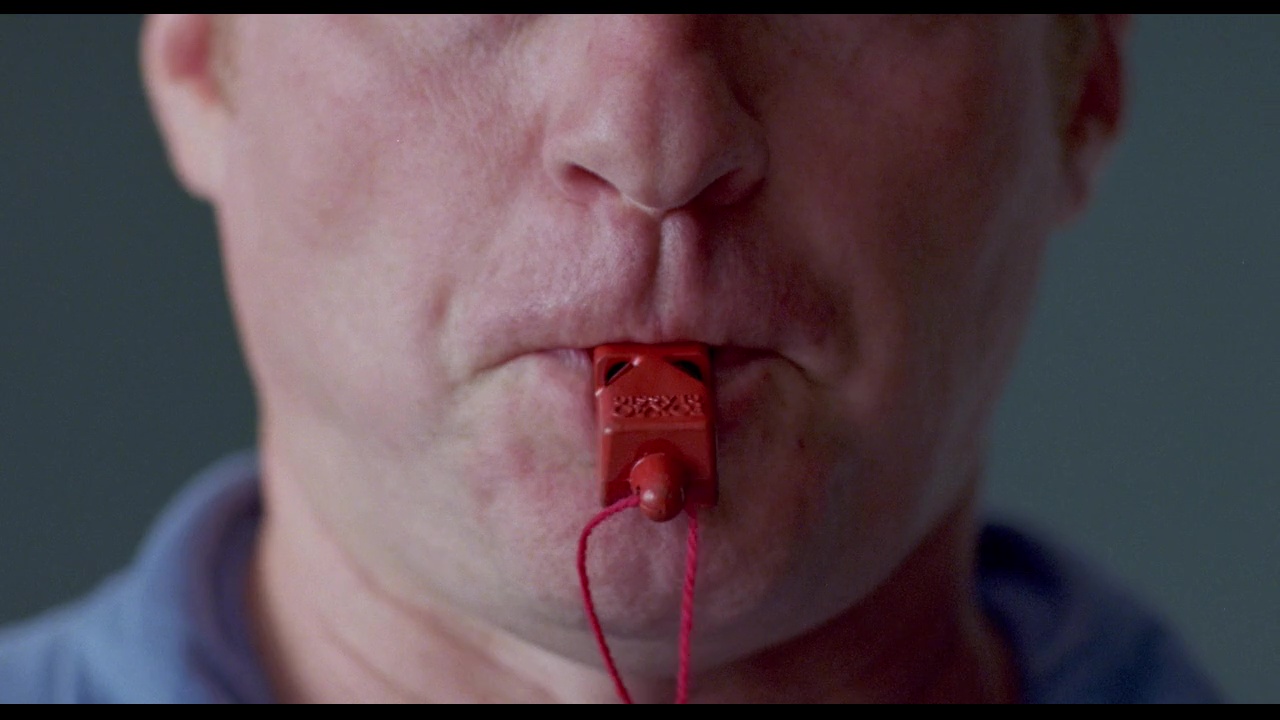 FILMOVÝ ROZBOR
3) Ve filmu se výrazně pracuje s nadsázkou, řada věcí, které film zobrazuje, by se ve skutečnosti takto asi nestala. JAK BY SE PRAVDĚPODOBNĚ ODEHRÁLY V REALITĚ?
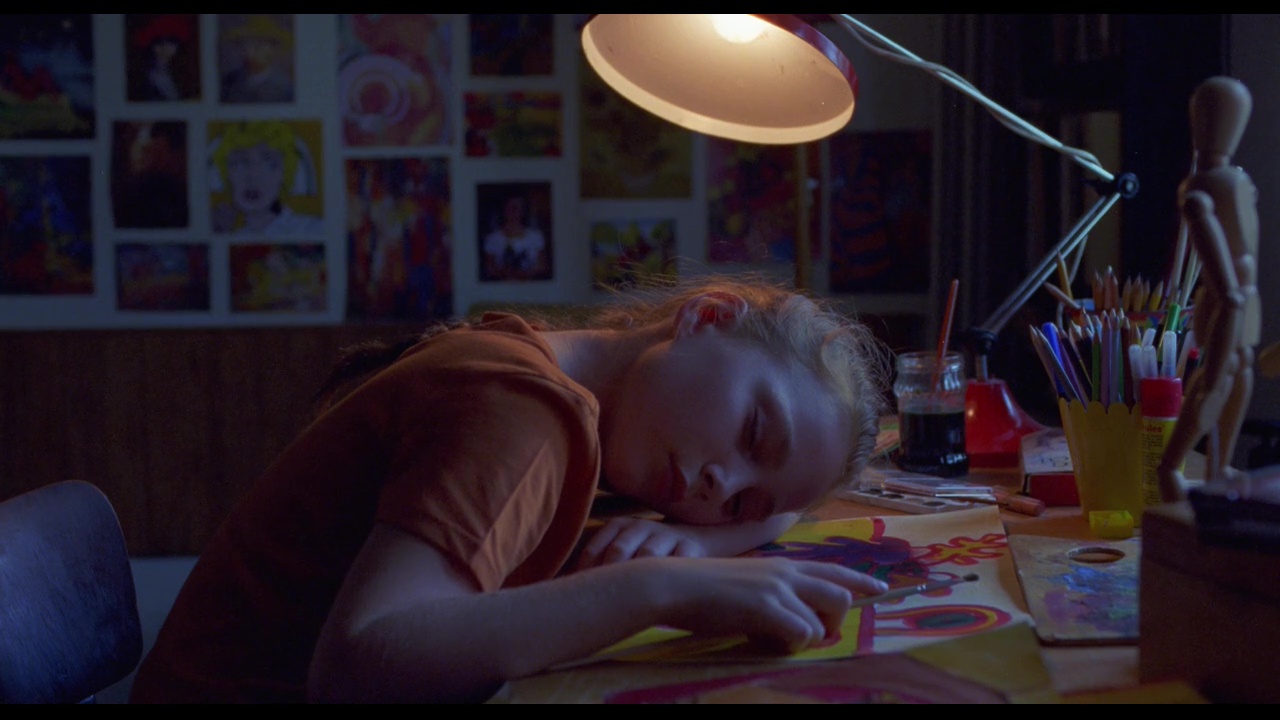 FILMOVÝ ROZBOR
3) Ve filmu se výrazně pracuje s nadsázkou, řada věcí, které film zobrazuje, by se ve skutečnosti takto asi nestala. JAK BY SE PRAVDĚPODOBNĚ ODEHRÁLY V REALITĚ?
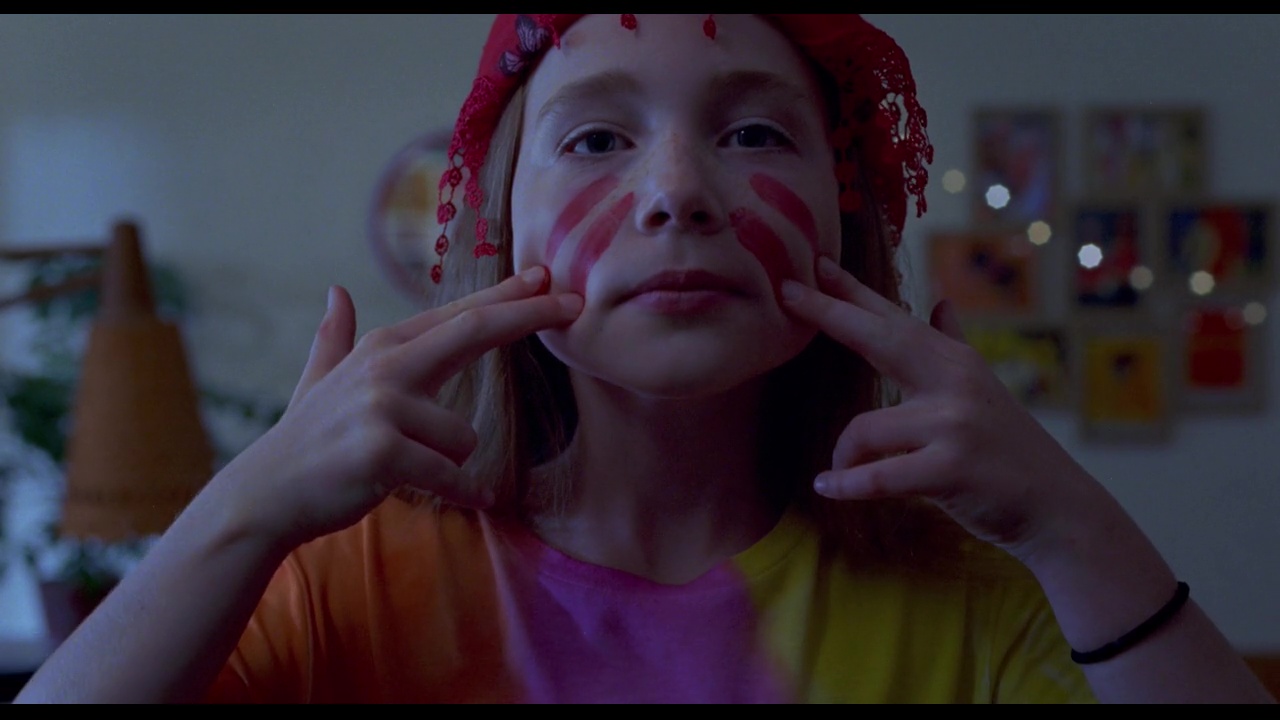 FILMOVÝ ROZBOR
4) podívejte se na ukázku z jiného filmu. Najdeme podobnou scénu i v tom našem?
Ukázka k přehrátí na tomto odkazu (5:55–6:55)
https://www.youtube.com/watch?v=ejXYsGXtsTA
FILMOVÝ ROZBOR
FILMOVÝ ROZBOR
5) Styl, kterým holka kreslí, by se dal přirovnat k projevům fauvismu. Zjistěte si o něm něco? Čím se vyznačoval?
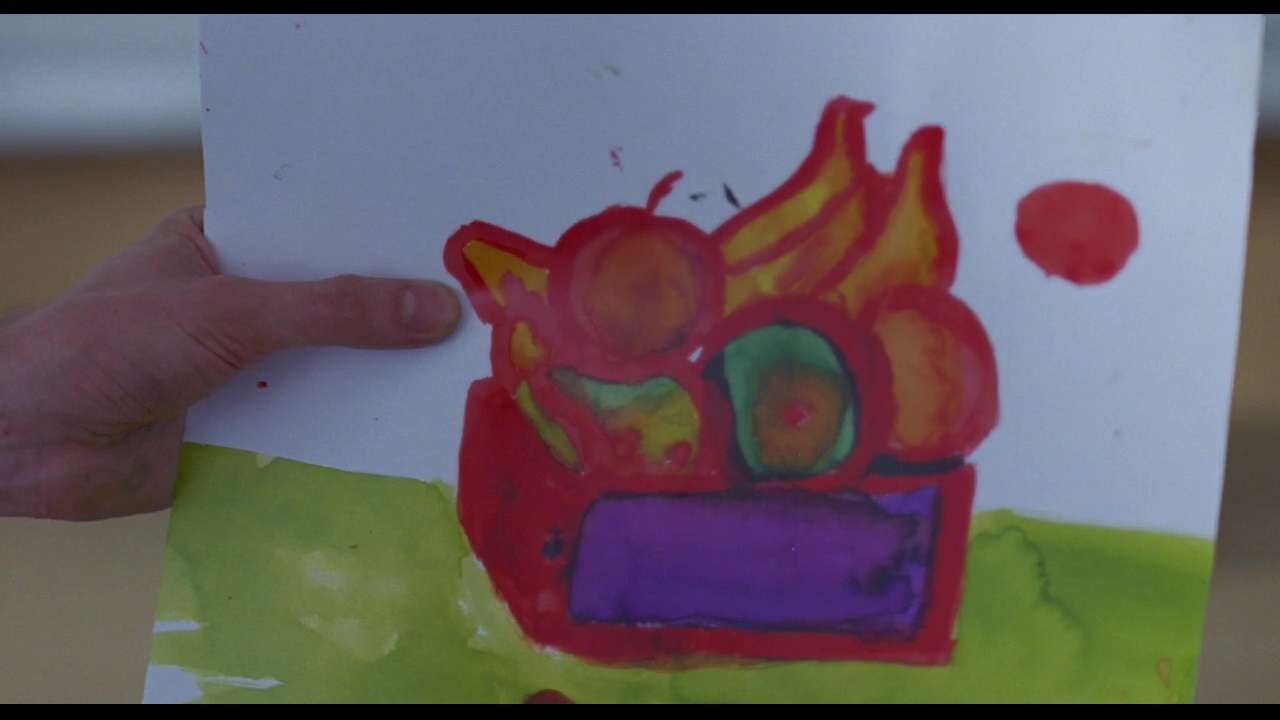 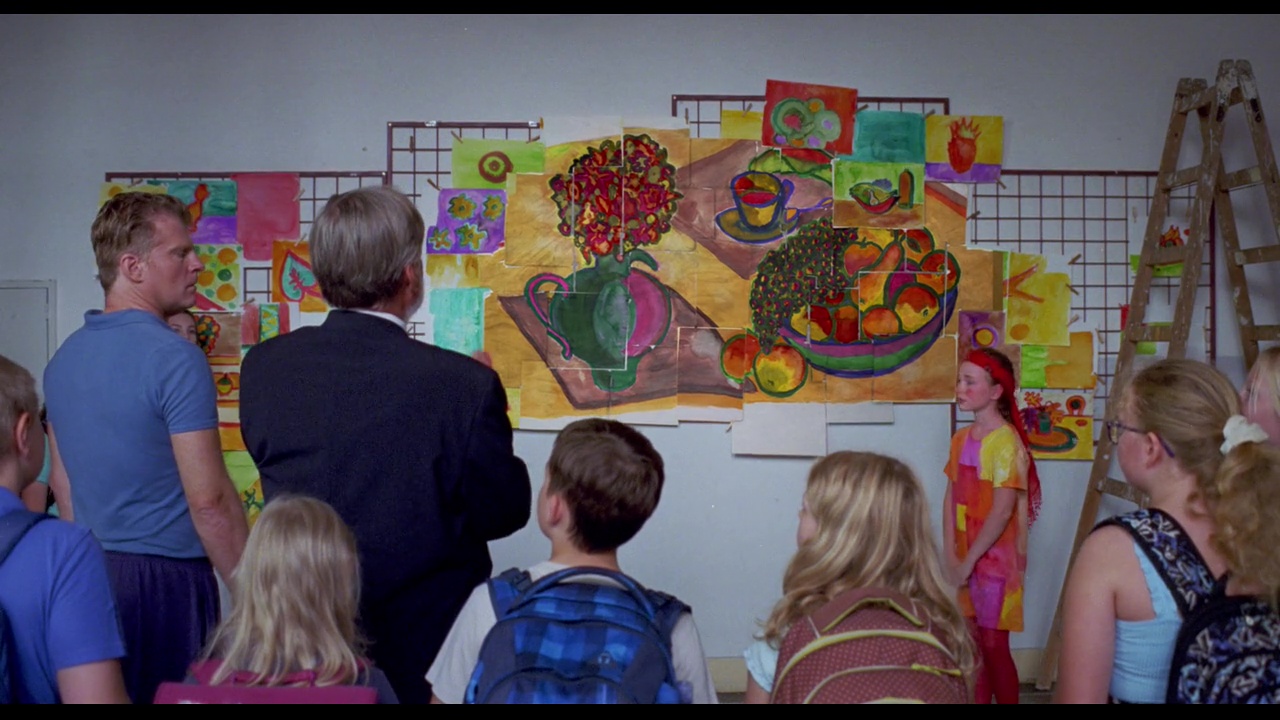 FILMOVÝ ROZBOR
5) Styl, kterým holka kreslí, by se dal přirovnat k projevům fauvismu. Zjistěte si o něm něco? Čím se vyznačoval?
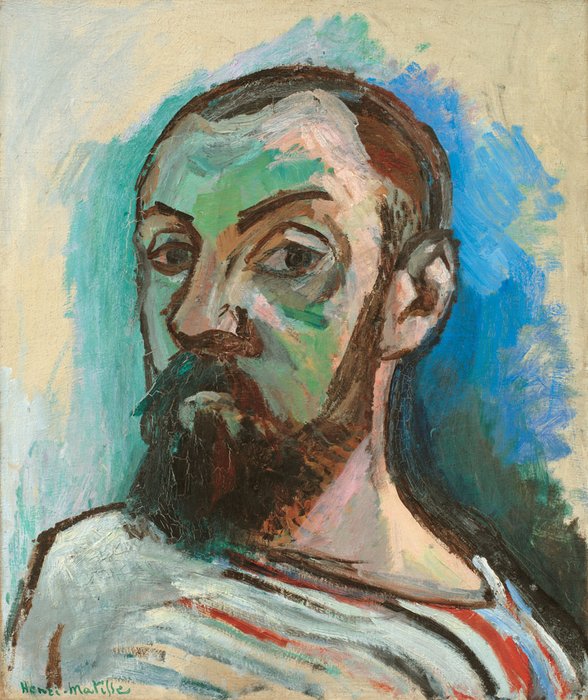 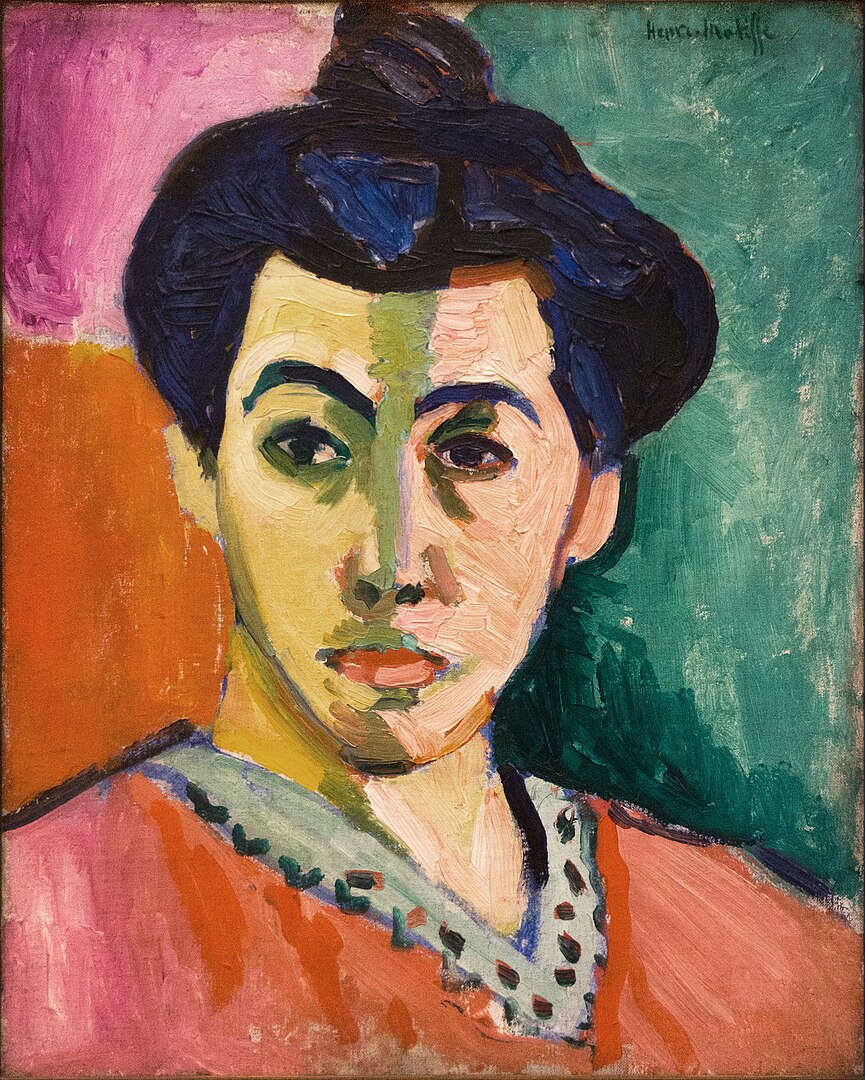 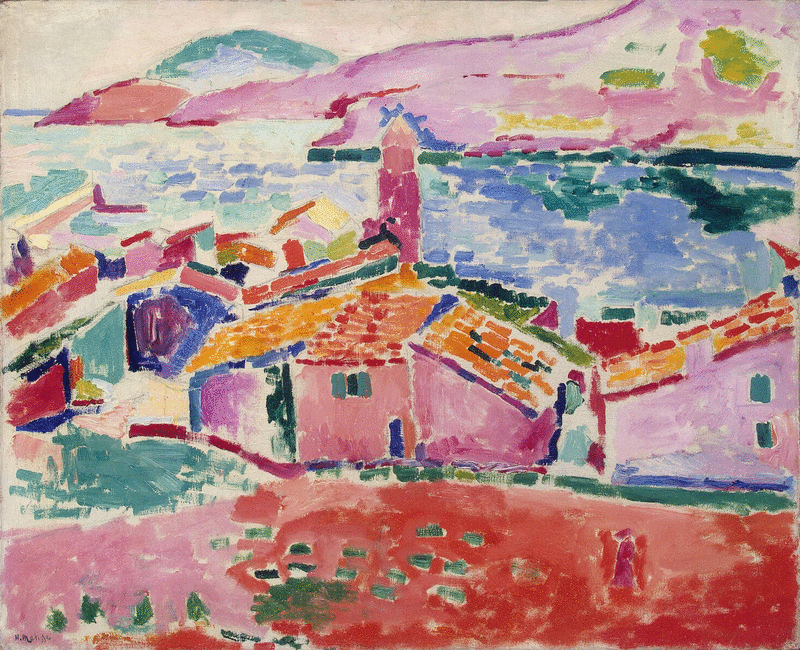 FILMOVÝ ROZBOR
6) Zaměřte se na barevnost hlavních postav. Jak je oblečená a barevně laděná dívka a jak učitel výtvarné výchovy?
FILMOVÝ ROZBOR
6) Zaměřte se na barevnost hlavních postav. Jak je oblečená a barevně laděná dívka a jak učitel výtvarné výchovy?
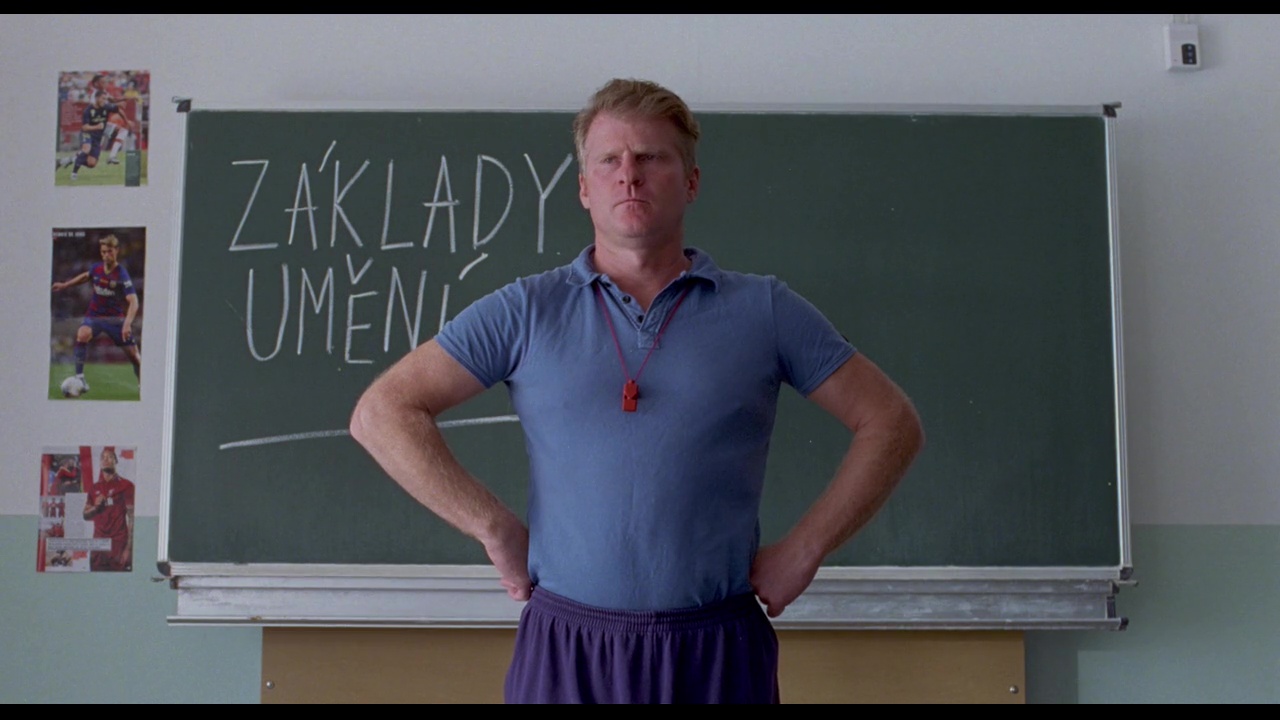 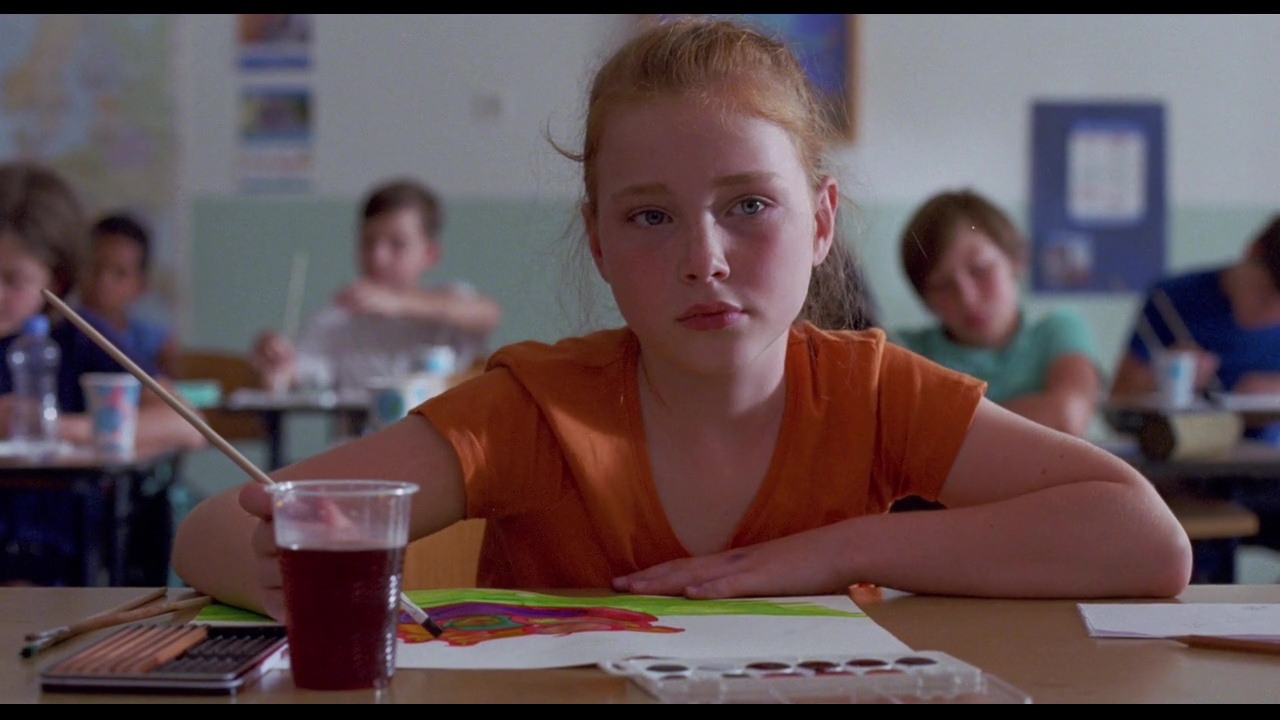 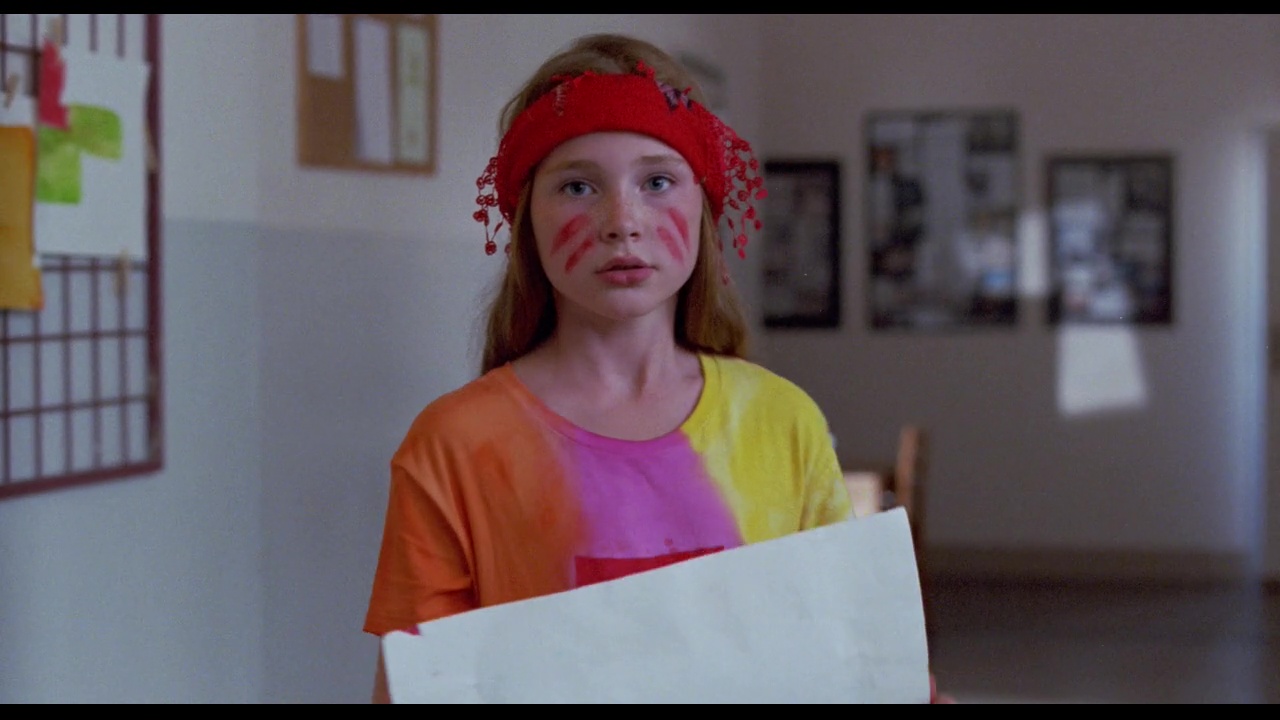 FILMOVÝ ROZBOR
6) a co kdyby si to prohodili?
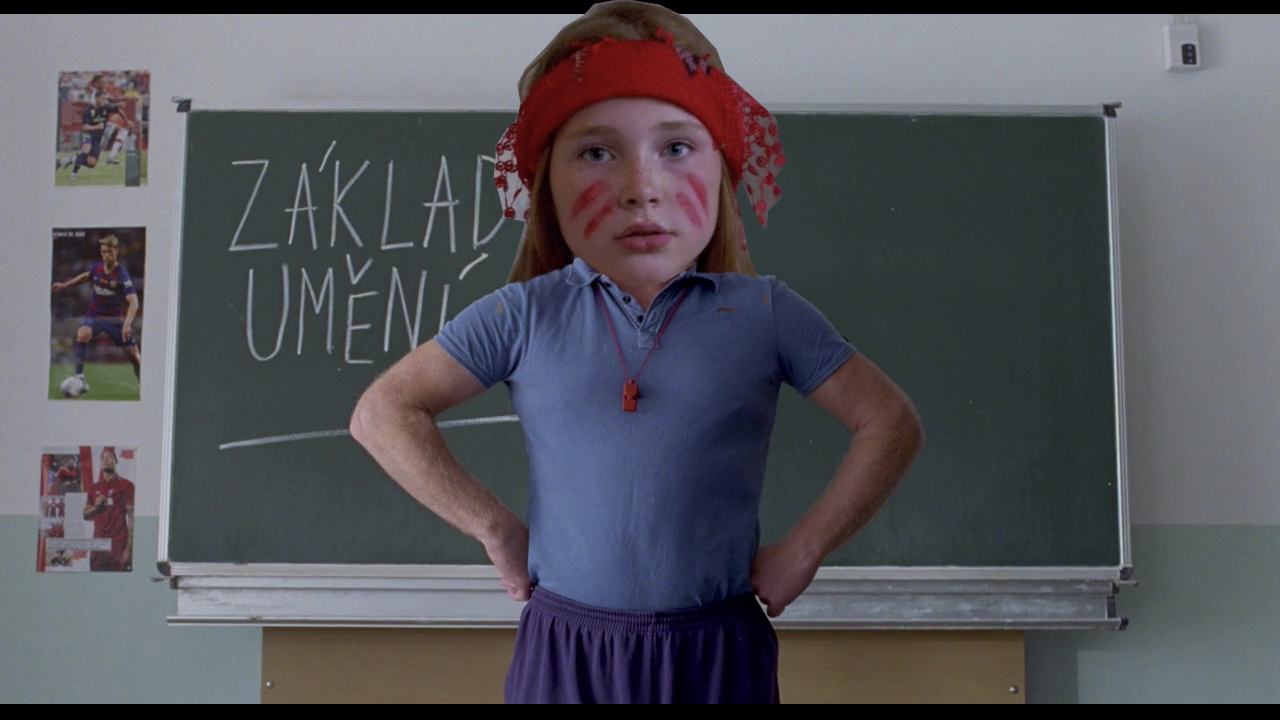 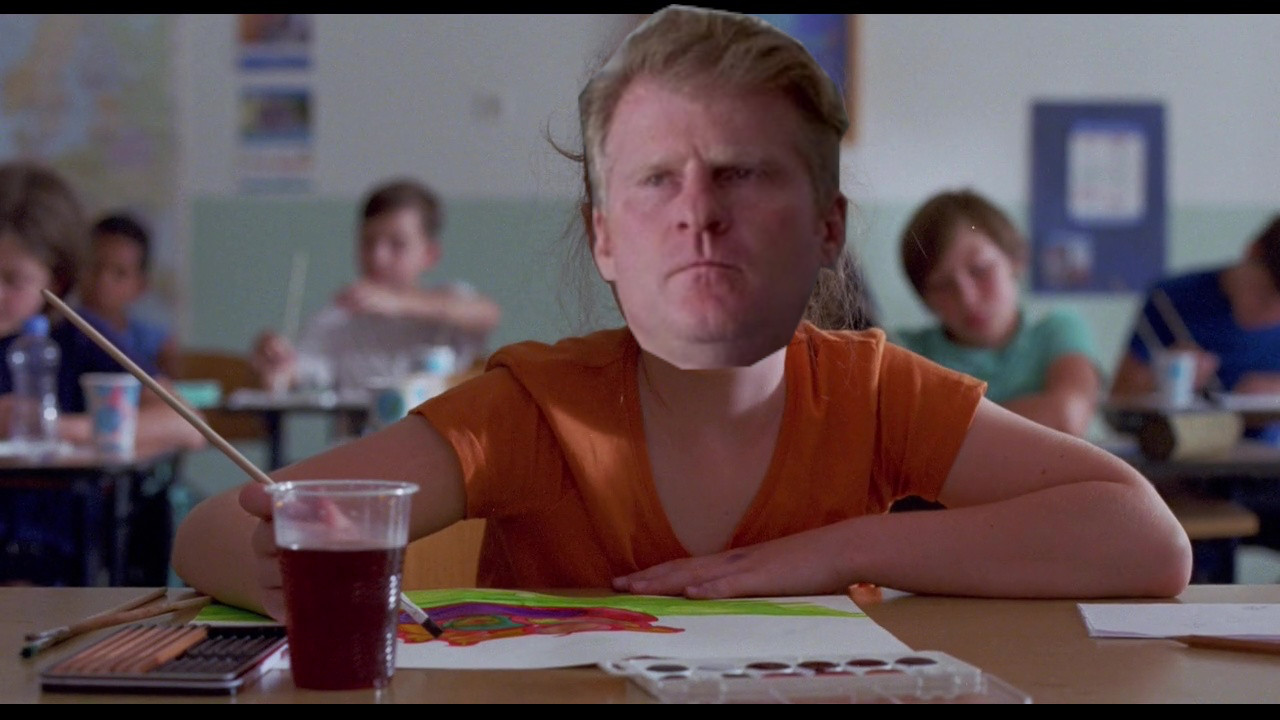 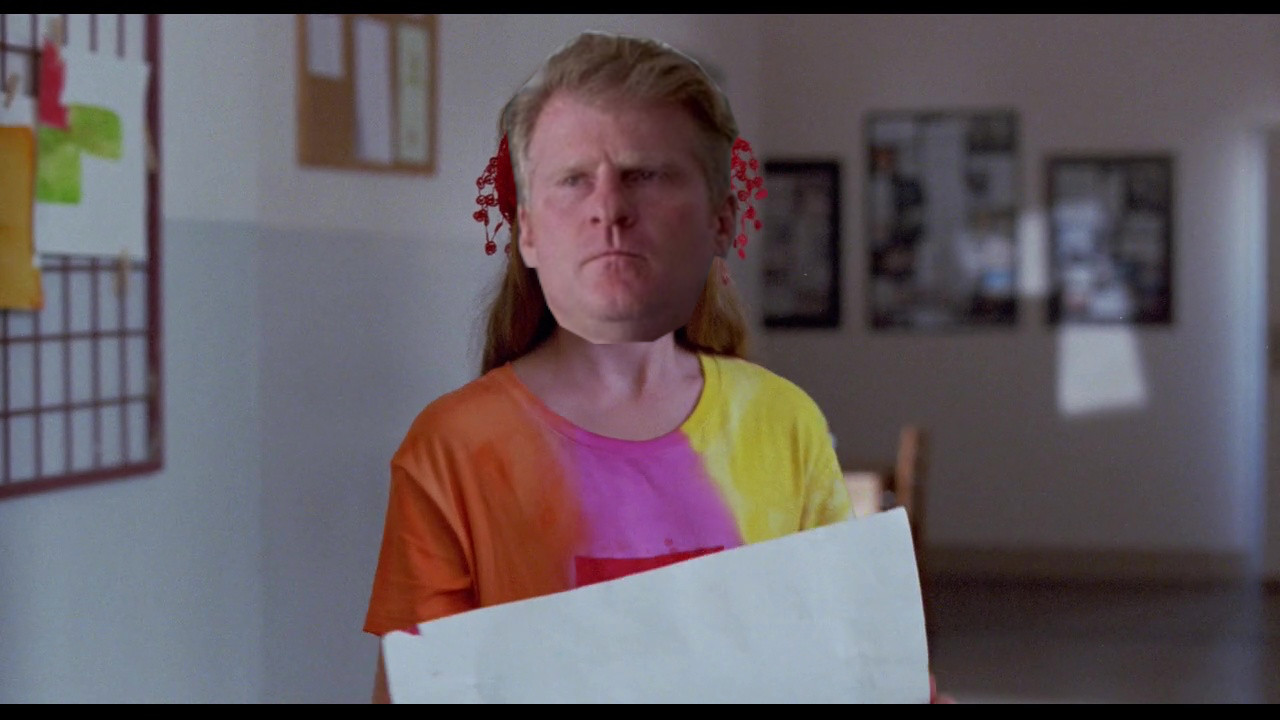 FILMOVÝ ROZBOR
7) Převyprávějte v 5 větách děj filmu. Vyjádřete jeho hlavní myšlenku.A čím vás nejvíce oslovili. Čím na vás zapůsobil.
5+1+1=